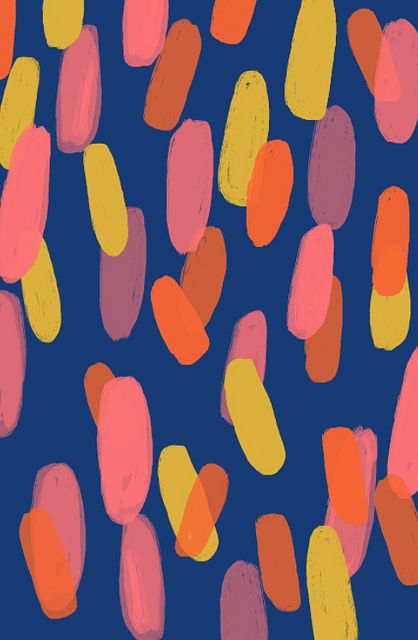 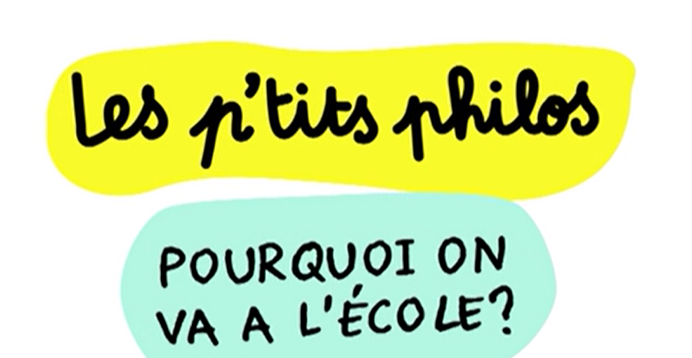 A quoi sert l’école ?
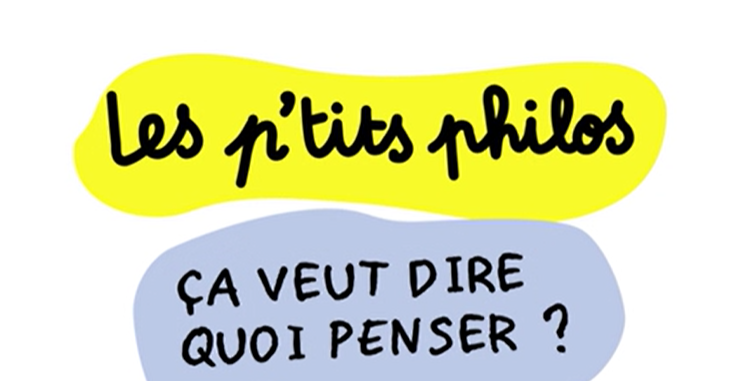 Propositions d’outils à sélectionner et à adapter à l’âge des enfants :
Documents vidéos et documents de Bayard Presse
CLASSE MATERNELLE
Mauricette BODIN, DDEC Loire-Atlantique, Pôle Pastoral, Educatif et Pédagogique
[Speaker Notes: BUT : Echanger pour faire comprendre l’importance de l’école aux jeunes enfants
         Cette notion se construit progressivement sur l’ensemble de la scolarité…

Voici quelques outils possibles pour alimenter le débat sur cette question 


S’appuyer sur les documents d’EDUSCOL pour construire sa séance :
https://cache.media.eduscol.education.fr/file/021120/86/9/2_novembre_2020_scenario_general_ecole_1343869.pdf
 
https://cache.media.eduscol.education.fr/file/021120/86/7/2_novembre_2020_activites_pedagogiques_maternelle_1343867.pdf]
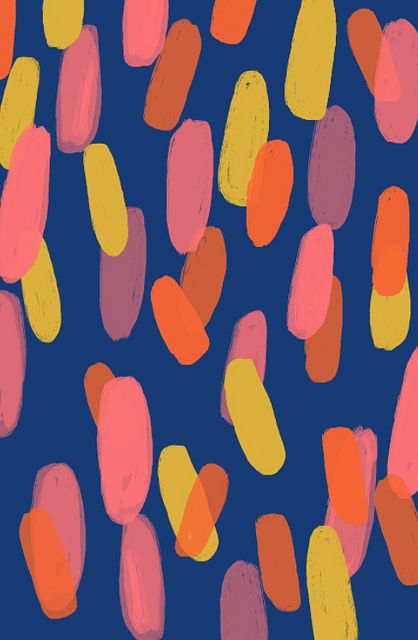 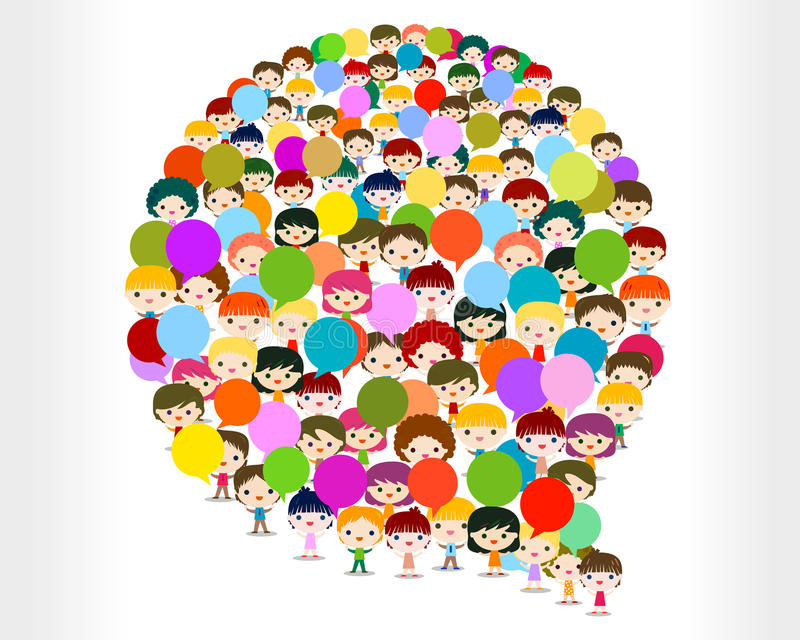 Annoncer aux élèves le temps d’échange et son objectif
REFLECHIR ENSEMBLE
[Speaker Notes: Expliquer aux élèves l’objectif de ce temps de réflexion : apprendre à réfléchir, à se poser des questions…]
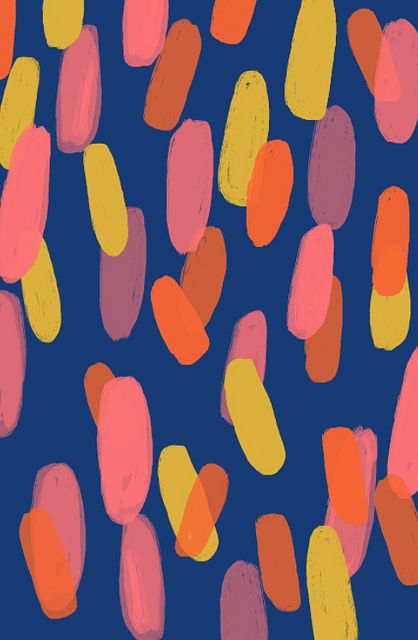 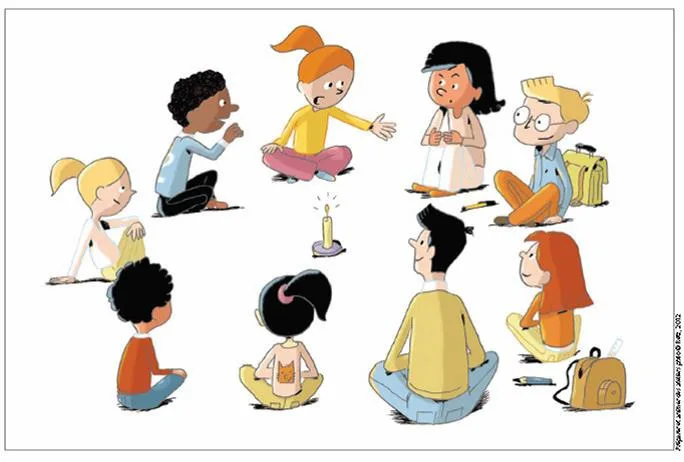 [Speaker Notes: S’installer confortablement pour favoriser le dialogue entre les élèves
Commencer par les rituels habituels de la classe]
Pourquoi allons-nous à l’école ?
A quoi sert l’école ?
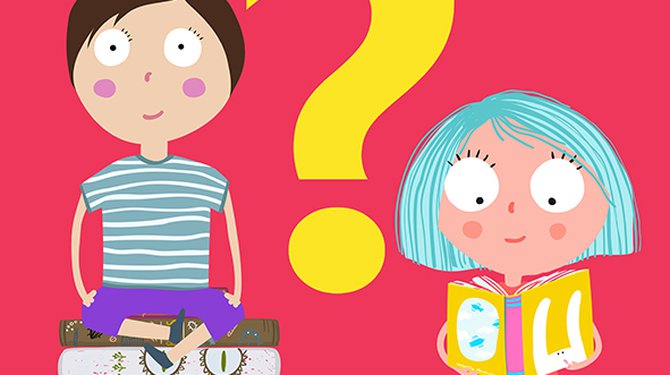 [Speaker Notes: Poser la question]
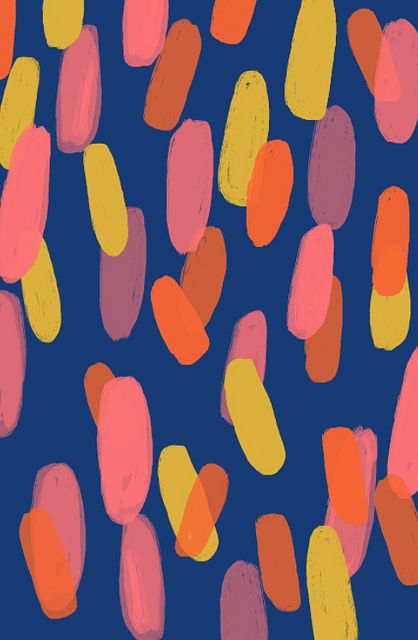 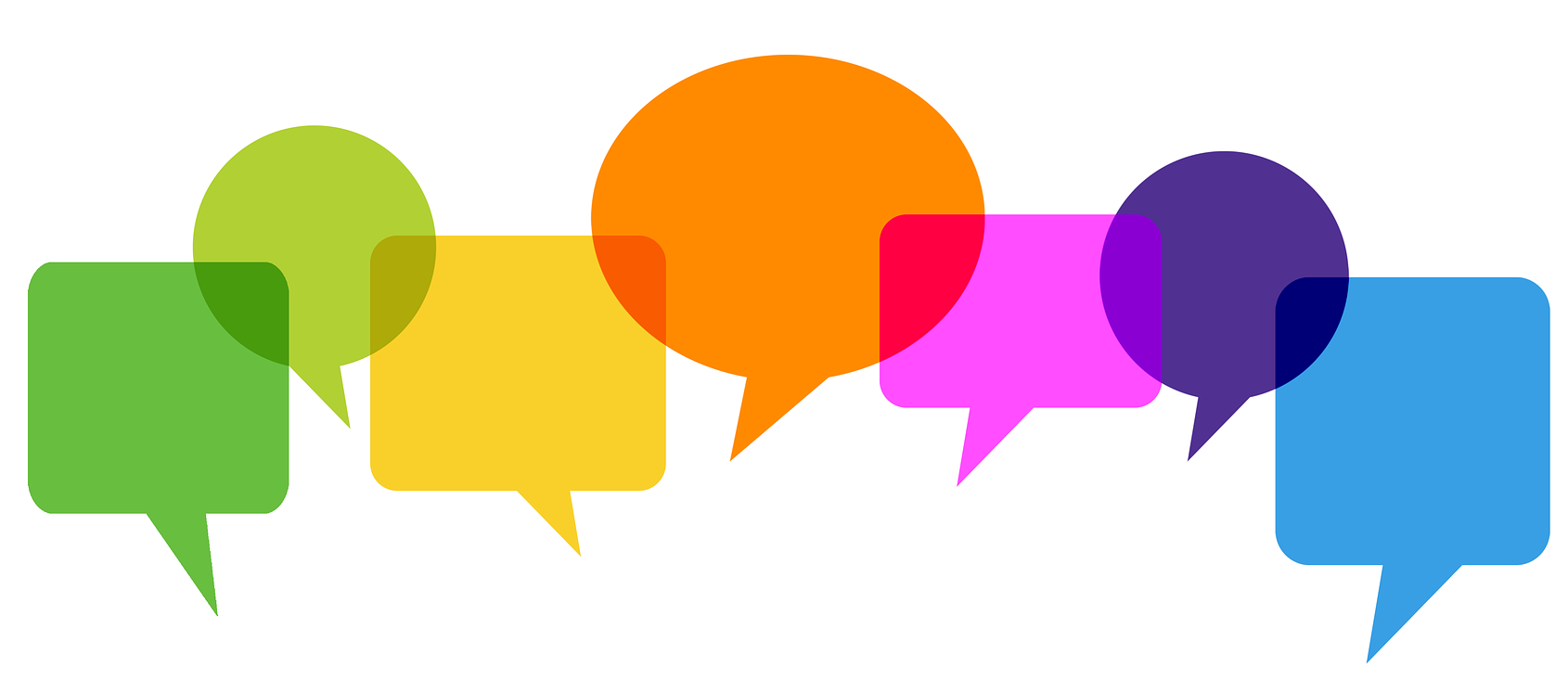 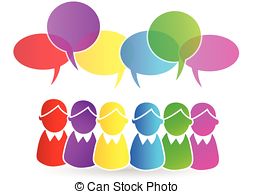 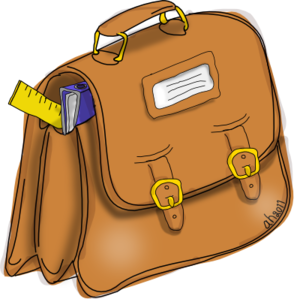 [Speaker Notes: Favoriser la prise de parole de chaque enfant
Eventuellement écrire leurs propositions pour reprendre la discussion et l’approfondir sur un autre temps]
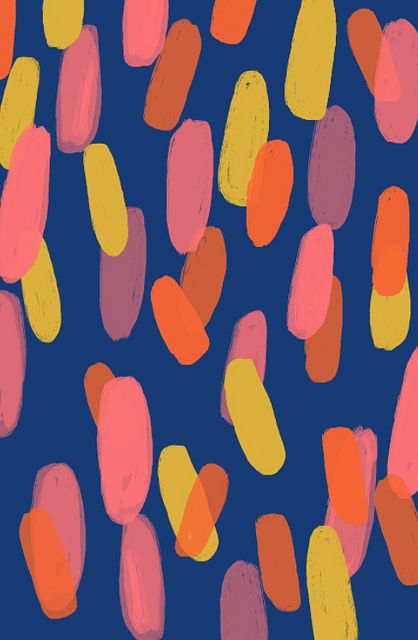 Proposition
 d’un outil
Livret 
Bayard Presse
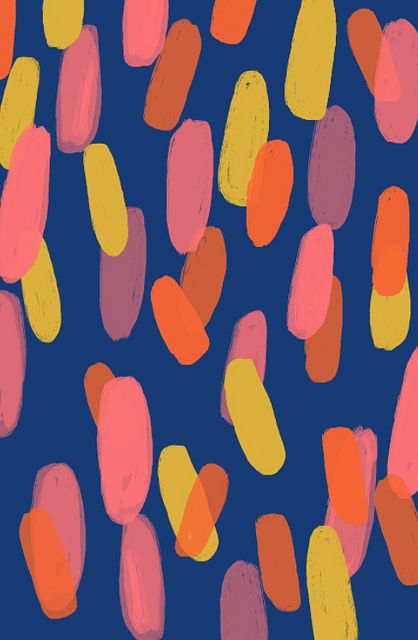 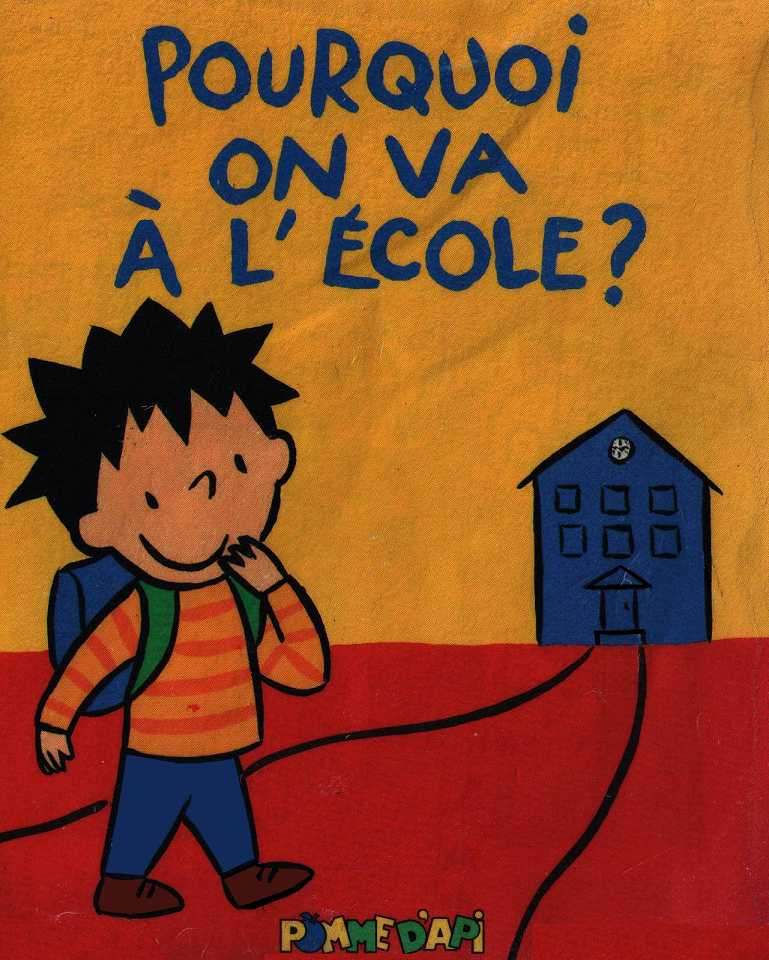 [Speaker Notes: À utiliser pour faire d’éventuelles relances]
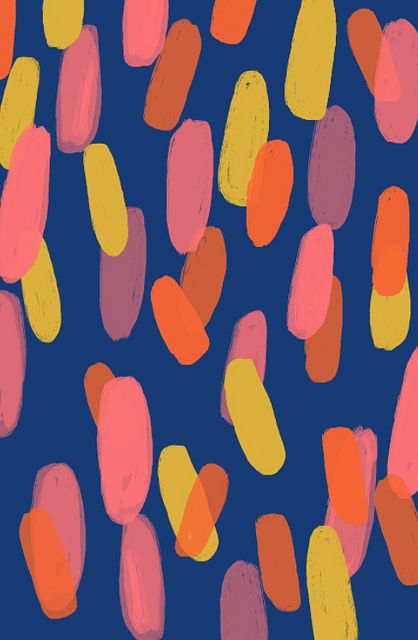 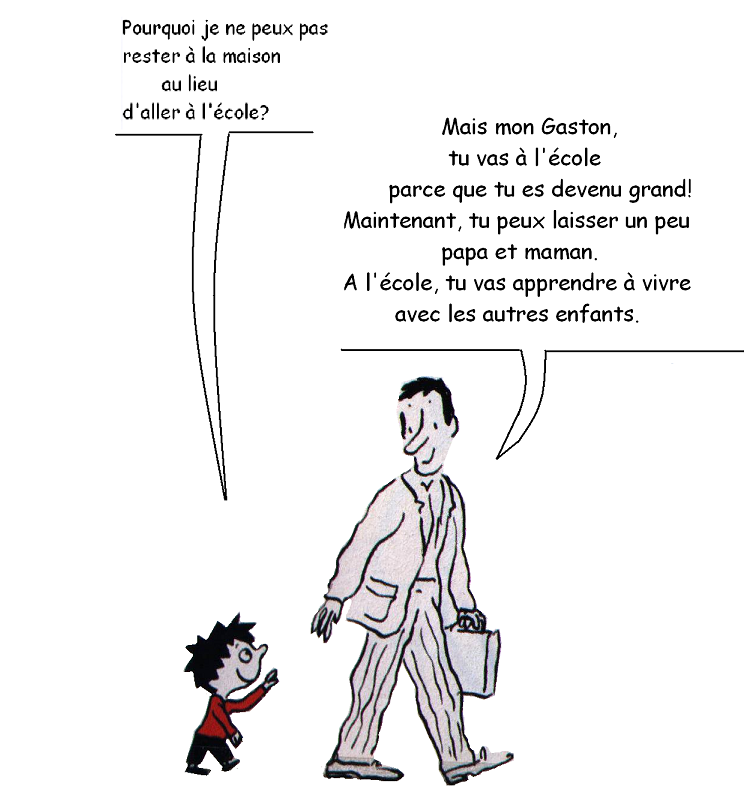 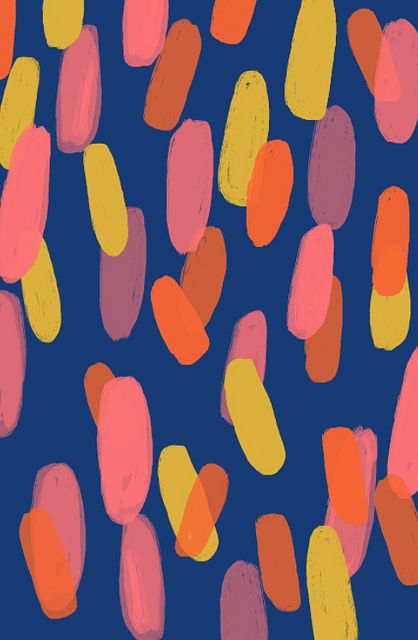 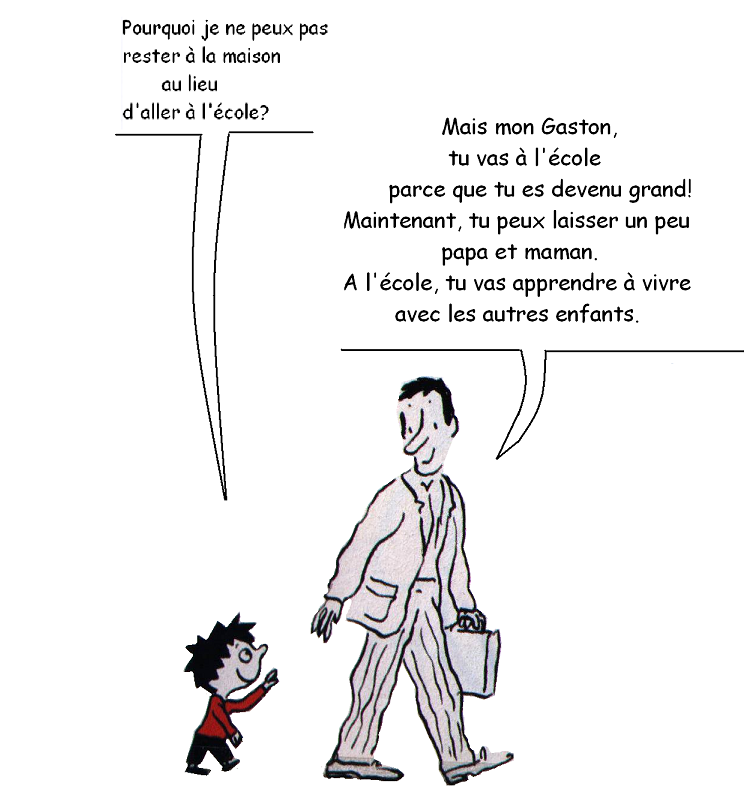 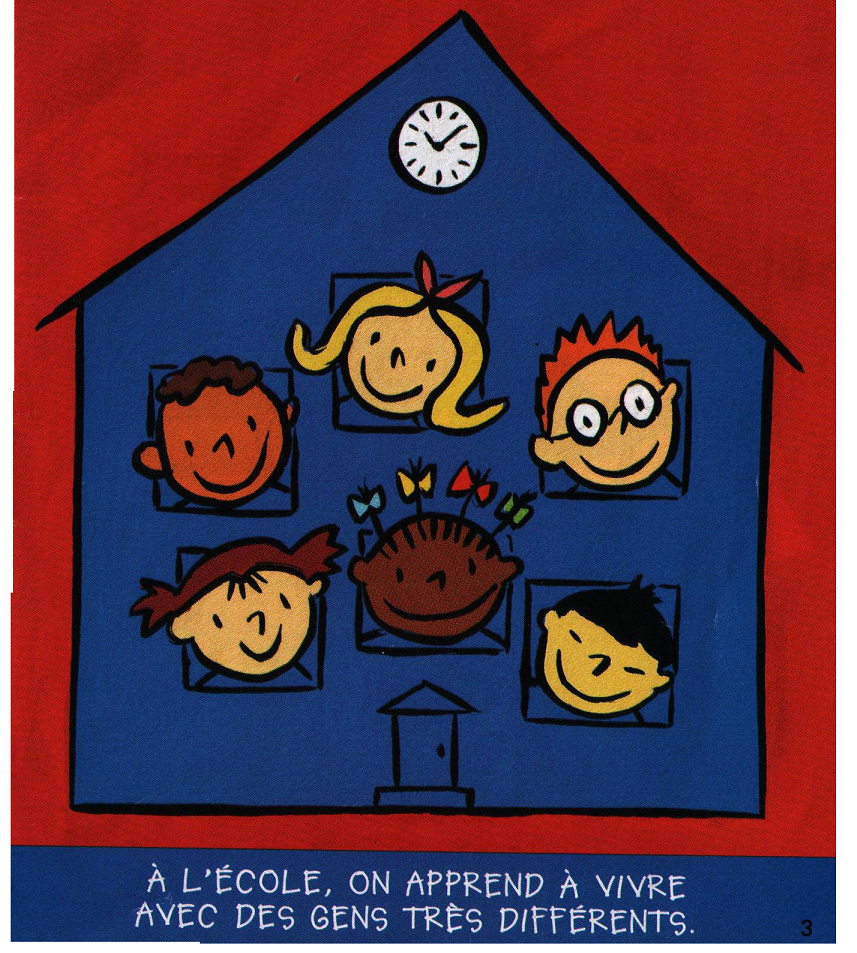 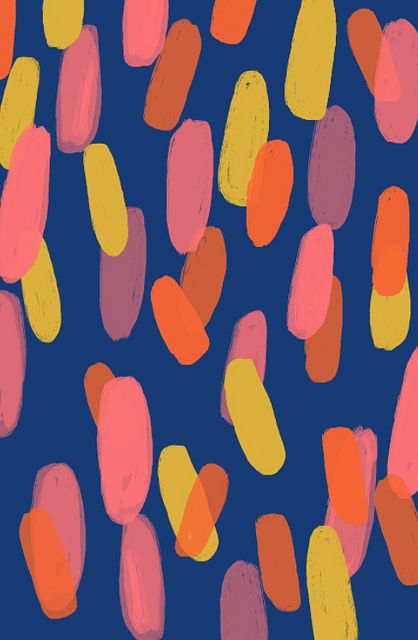 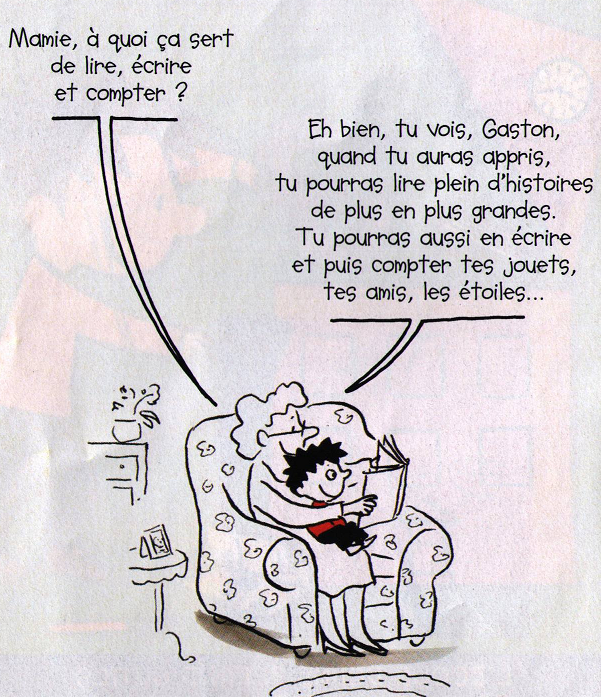 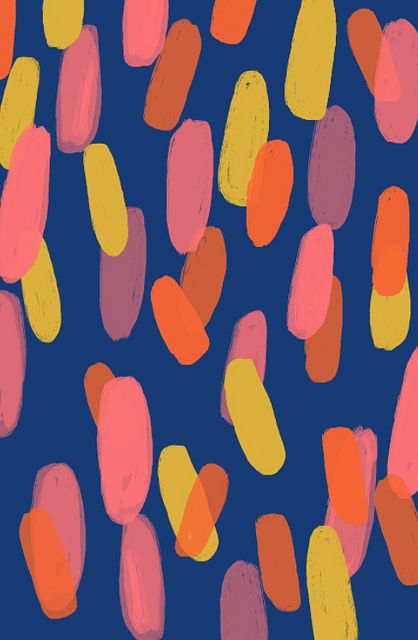 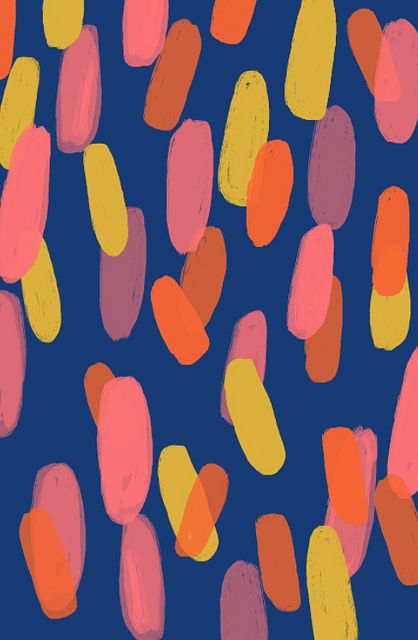 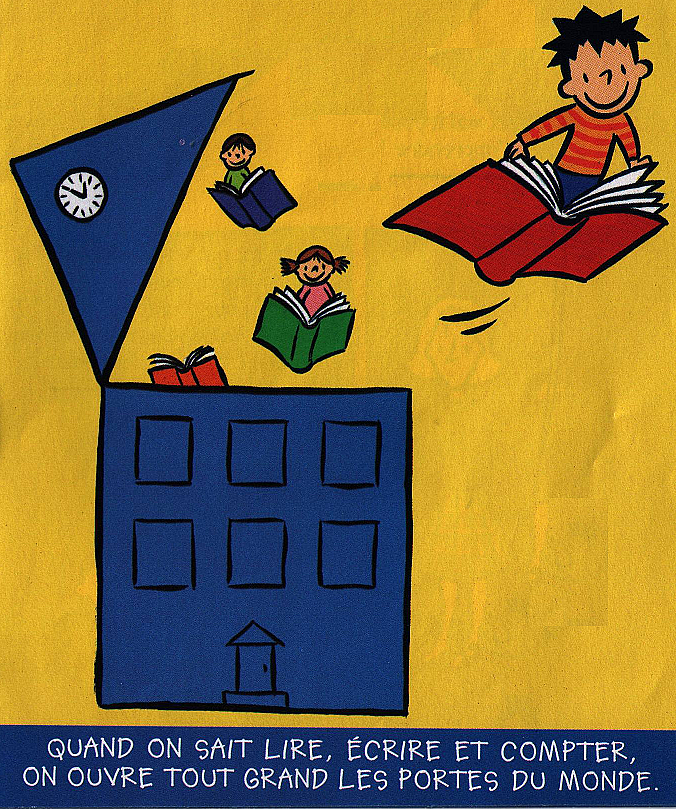 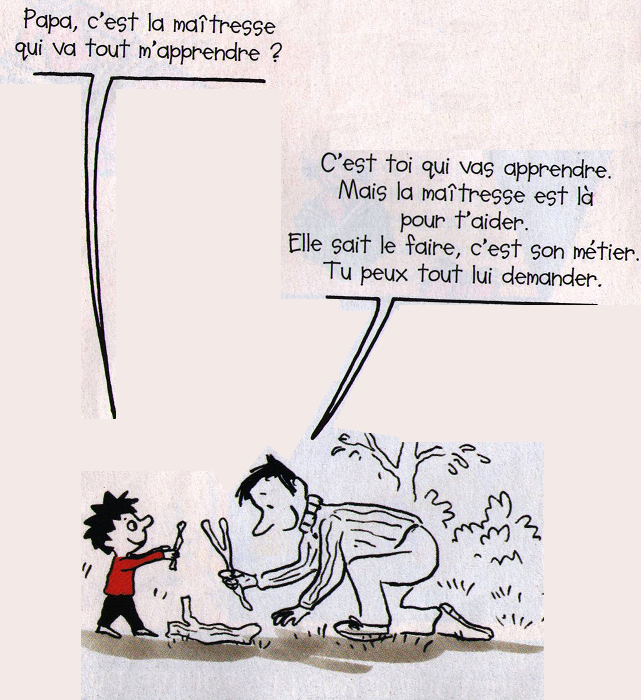 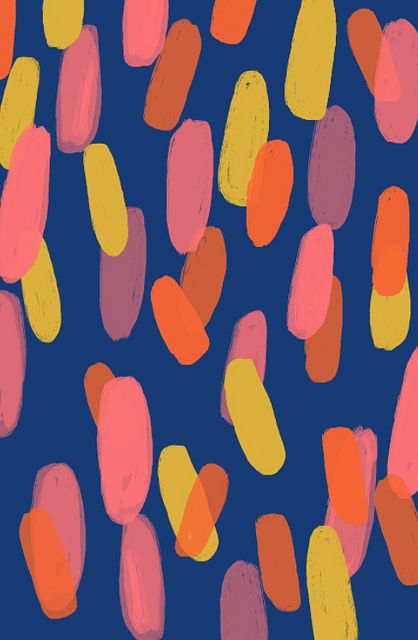 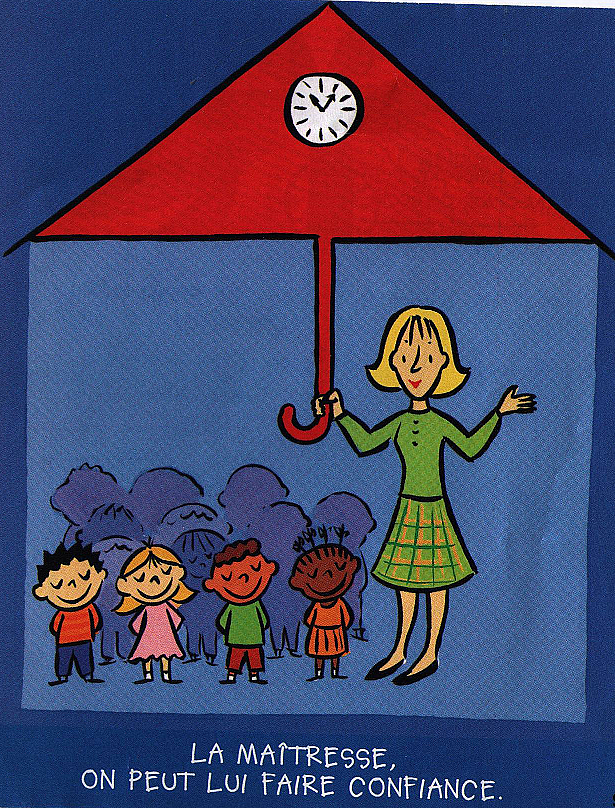 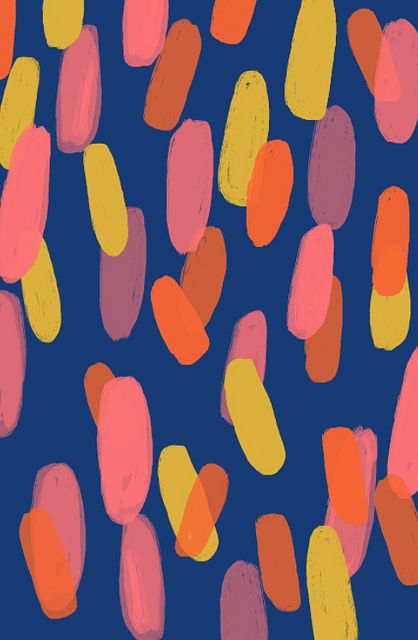 [Speaker Notes: Associer l’ASEM]
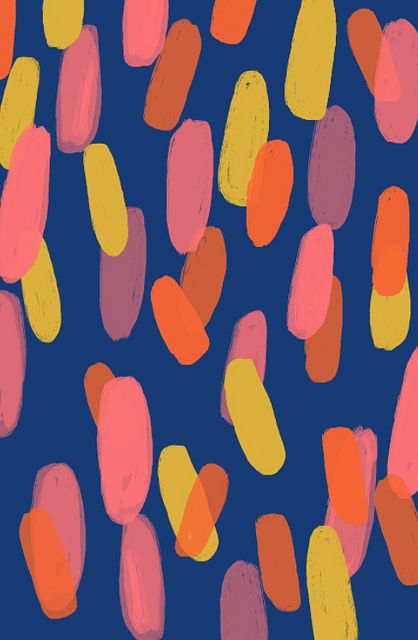 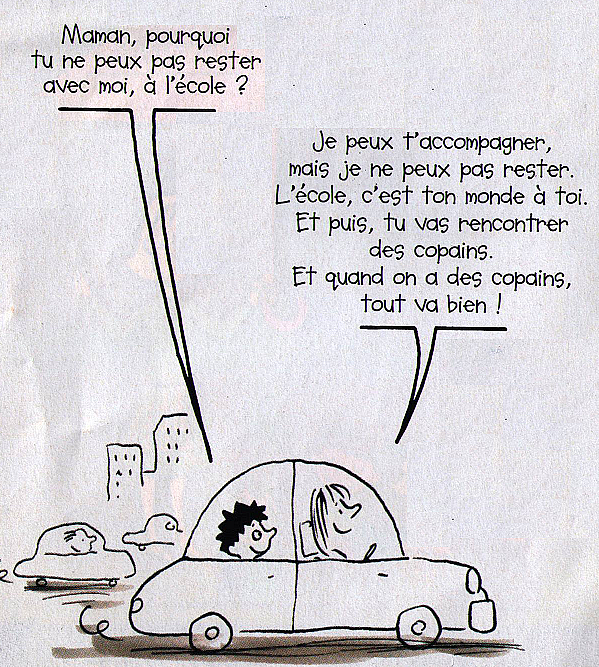 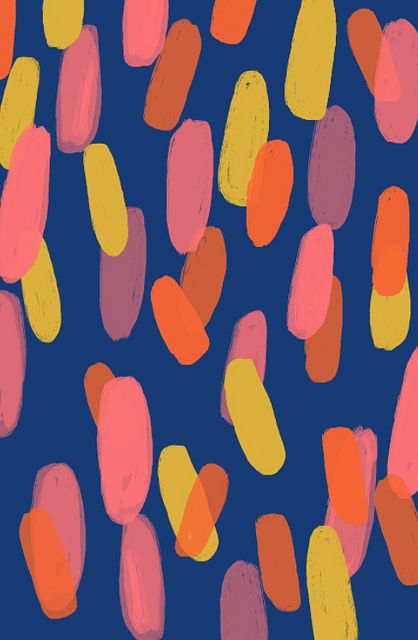 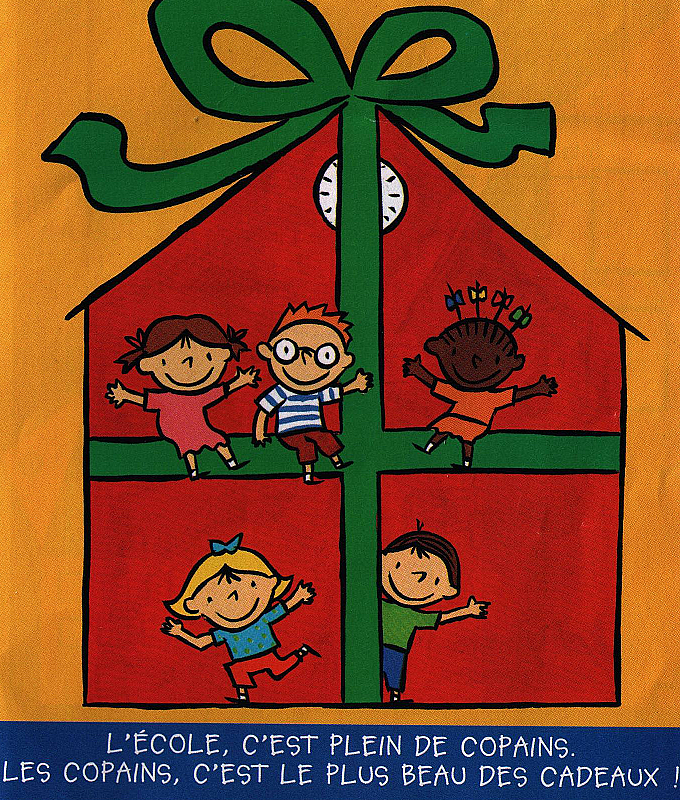 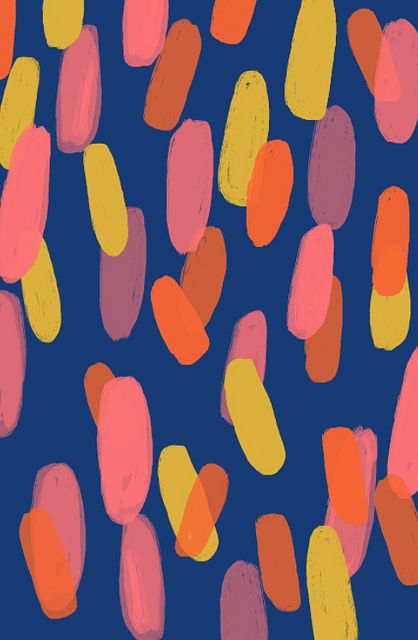 Proposition
 d’un outil
Livret 
Bayard Presse
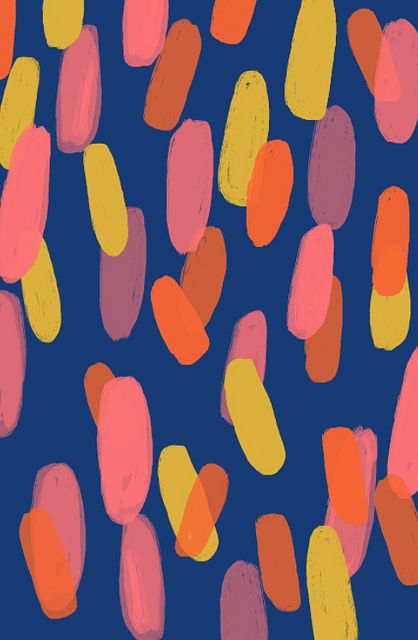 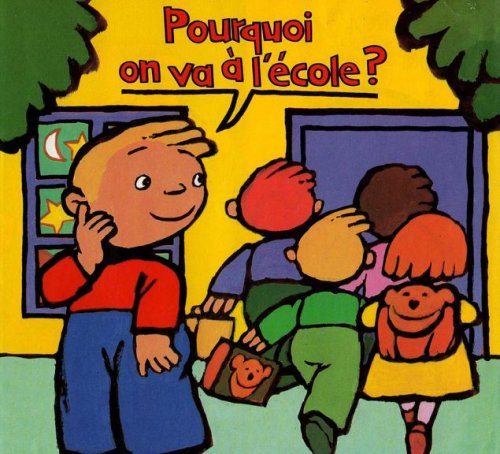 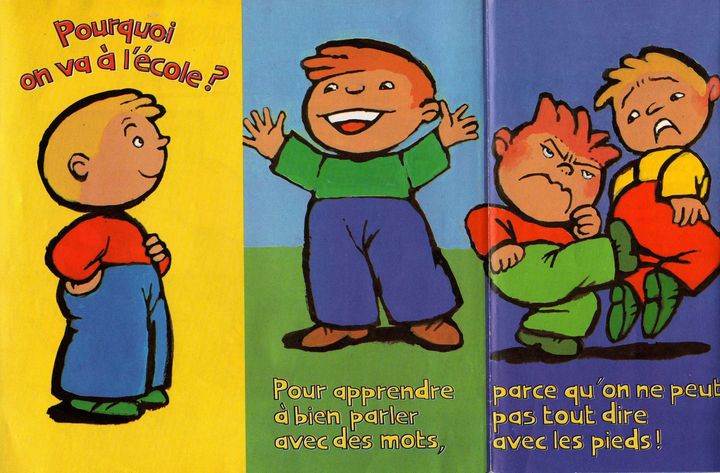 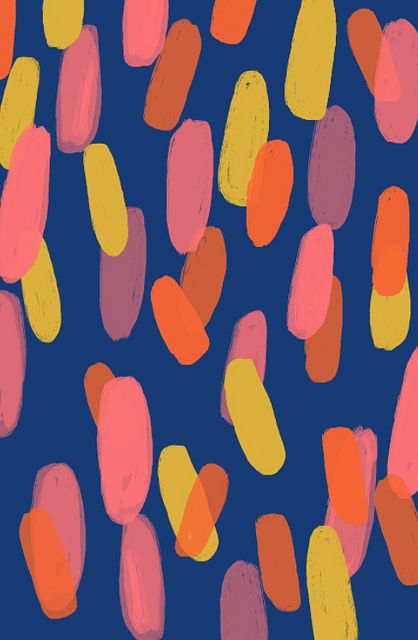 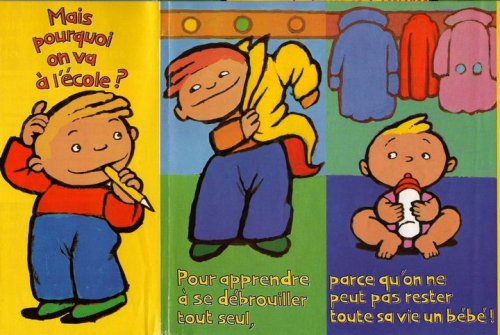 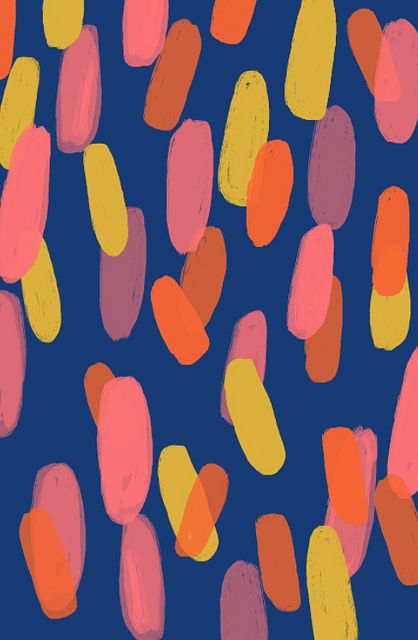 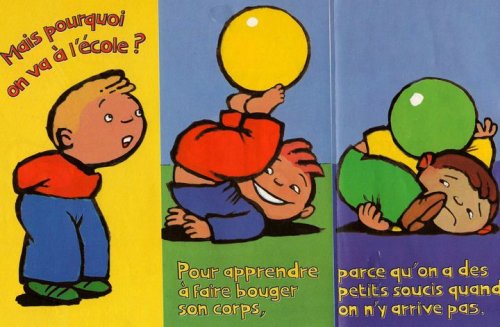 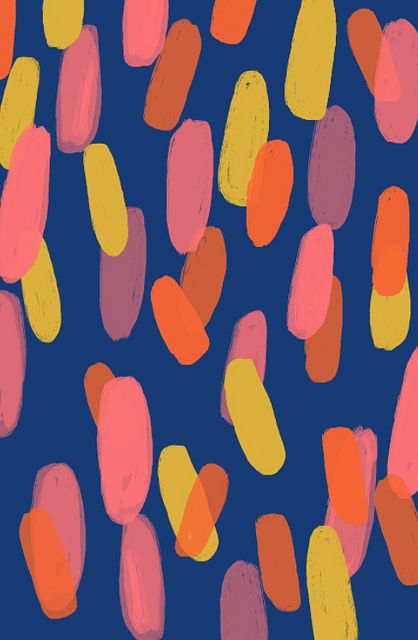 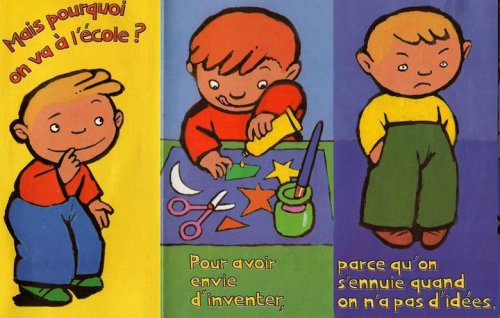 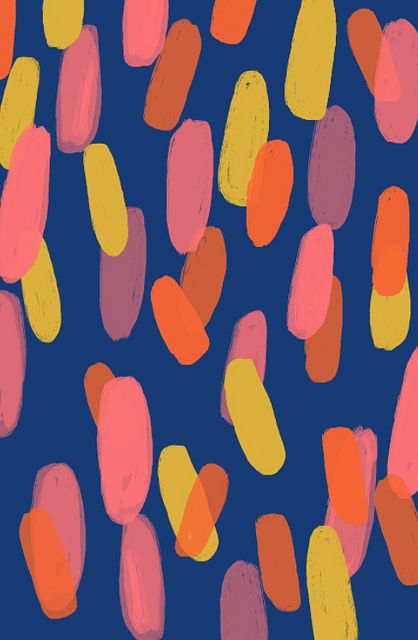 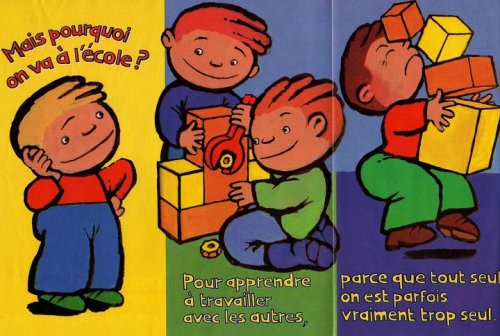 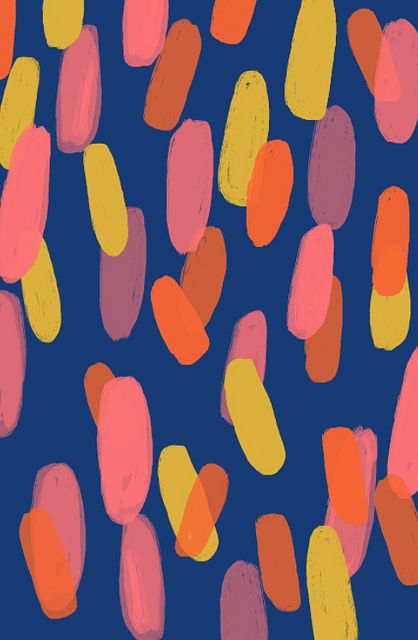 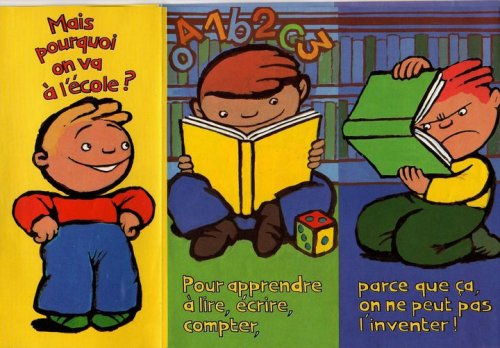 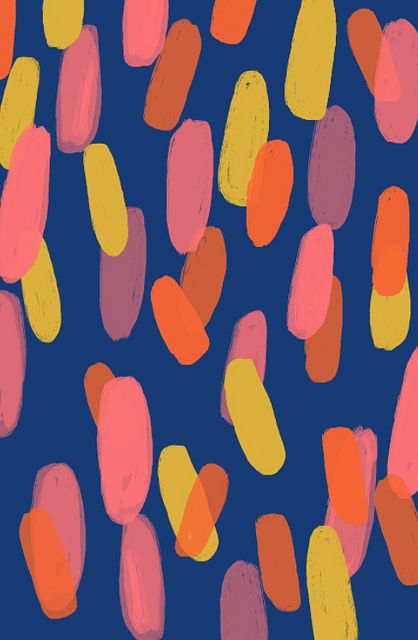 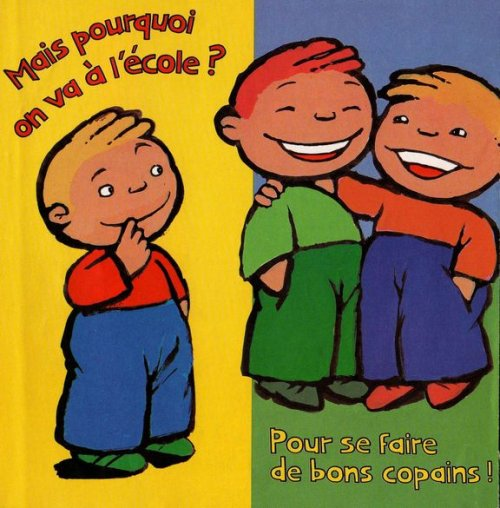 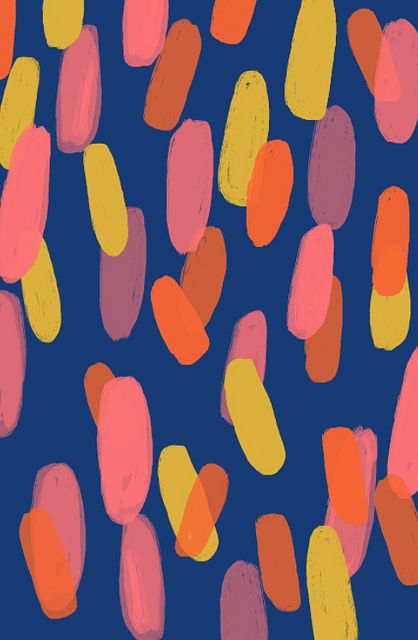 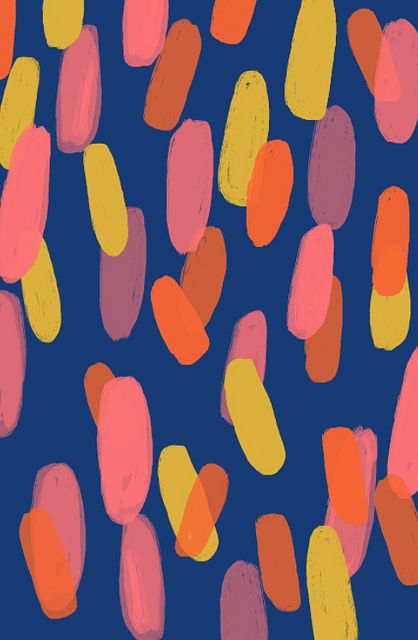 Proposition
 d’un outil
Vidéo 
Bayard Presse
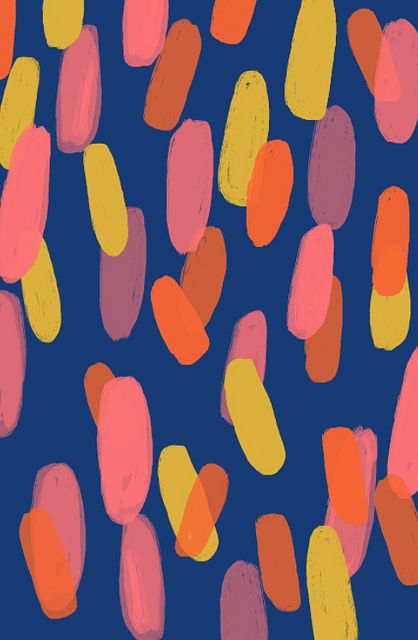 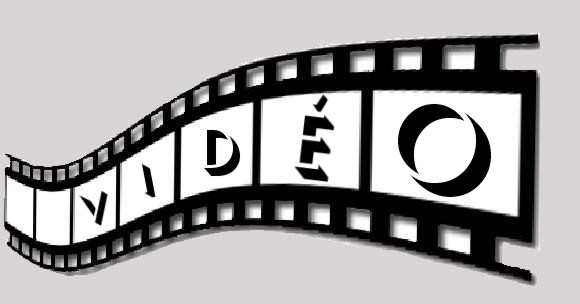 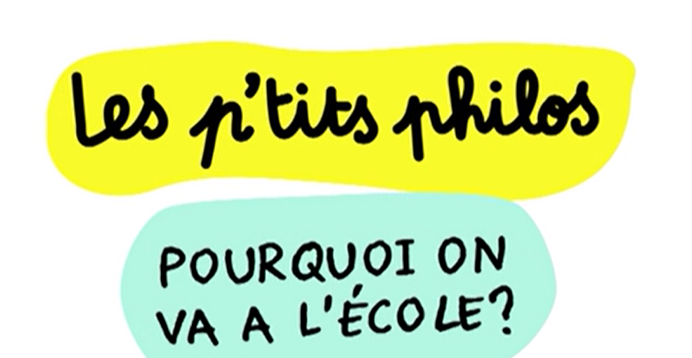 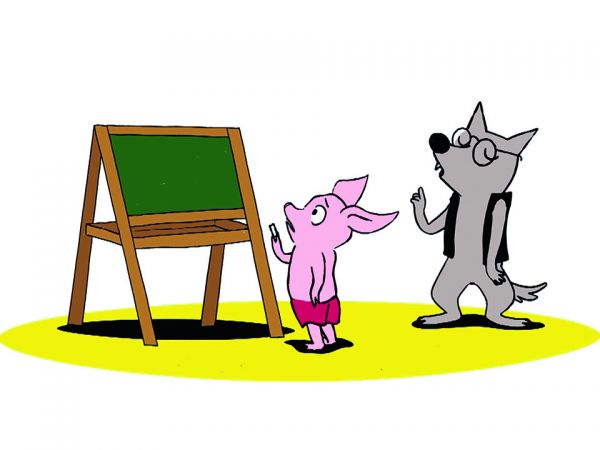 https://www.familiscope.fr/videos/1jour-1question/pourquoi-on-va-a-l-ecole/
[Speaker Notes: VIDEO : C'est bientôt la rentrée, les quatre amis Chonchon, Plume, Mina et Raoul vont bientôt aller à l'école. Mais Chonchon n'a pas envie d'aller en maternelle, d'ailleurs il ne sait pas bien ce que c'est. Les quatre amis discutent sur ce qu'on fait à l'école, comment ça se passe avec le maître ou la maîtresse, et toutes les choses qu'on y apprend. Raoul dit que parfois c'est un peu dur, Plume est toujours content d'apprendre, Mina aime adore aller en récré. Et voilà Chonchon un peu rassuré ! 
Cette vidéo de la série les P'tits philos aborde le sujet de la rentrée en maternelle avec légèreté et dynamisme. Elle permet de dialoguer sur le rôle de l'école et d'exprimer les émotions qu'elle provoque : joie, crainte, fierté...]
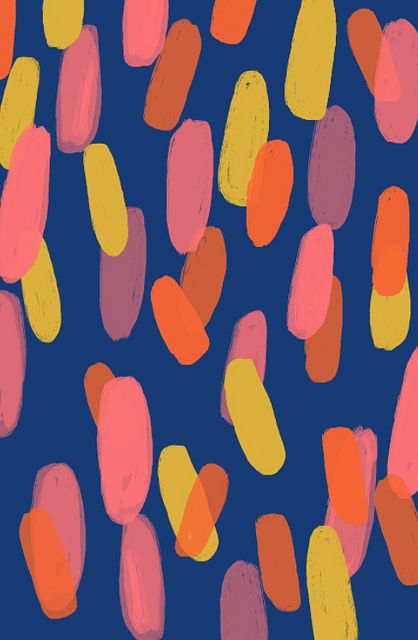 Proposition
 d’un outil
Vidéo 1 jour, 1 question
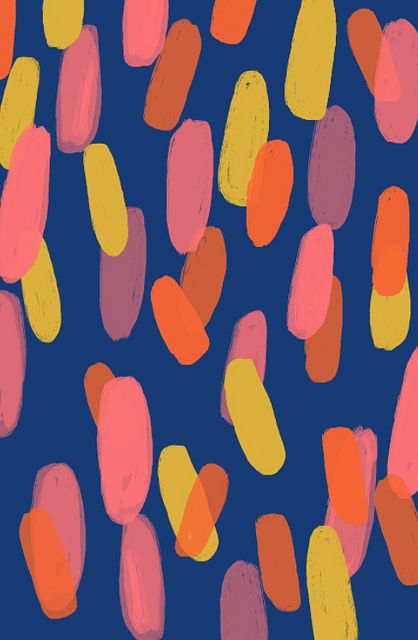 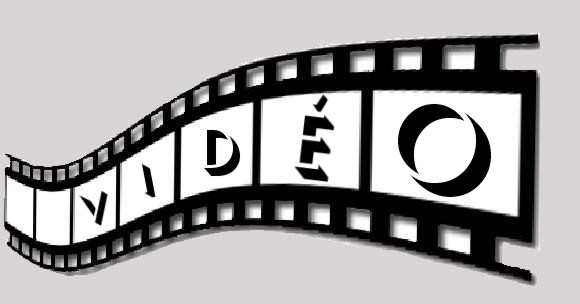 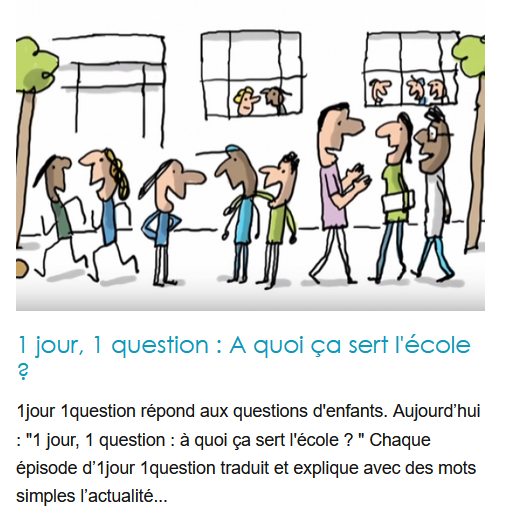 https://www.familiscope.fr/videos/1jour-1question/pourquoi-on-va-a-l-ecole/
[Speaker Notes: 1 jour 1 question répond aux questions d'enfants. Aujourd’hui : " à quoi ça sert l'école ? "]
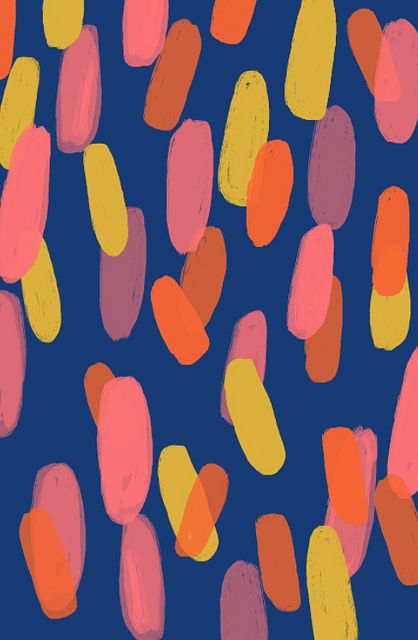 Proposition
 d’outils
1 poster, 1 vidéo et 1 bande dessinée 
Bayard Presse
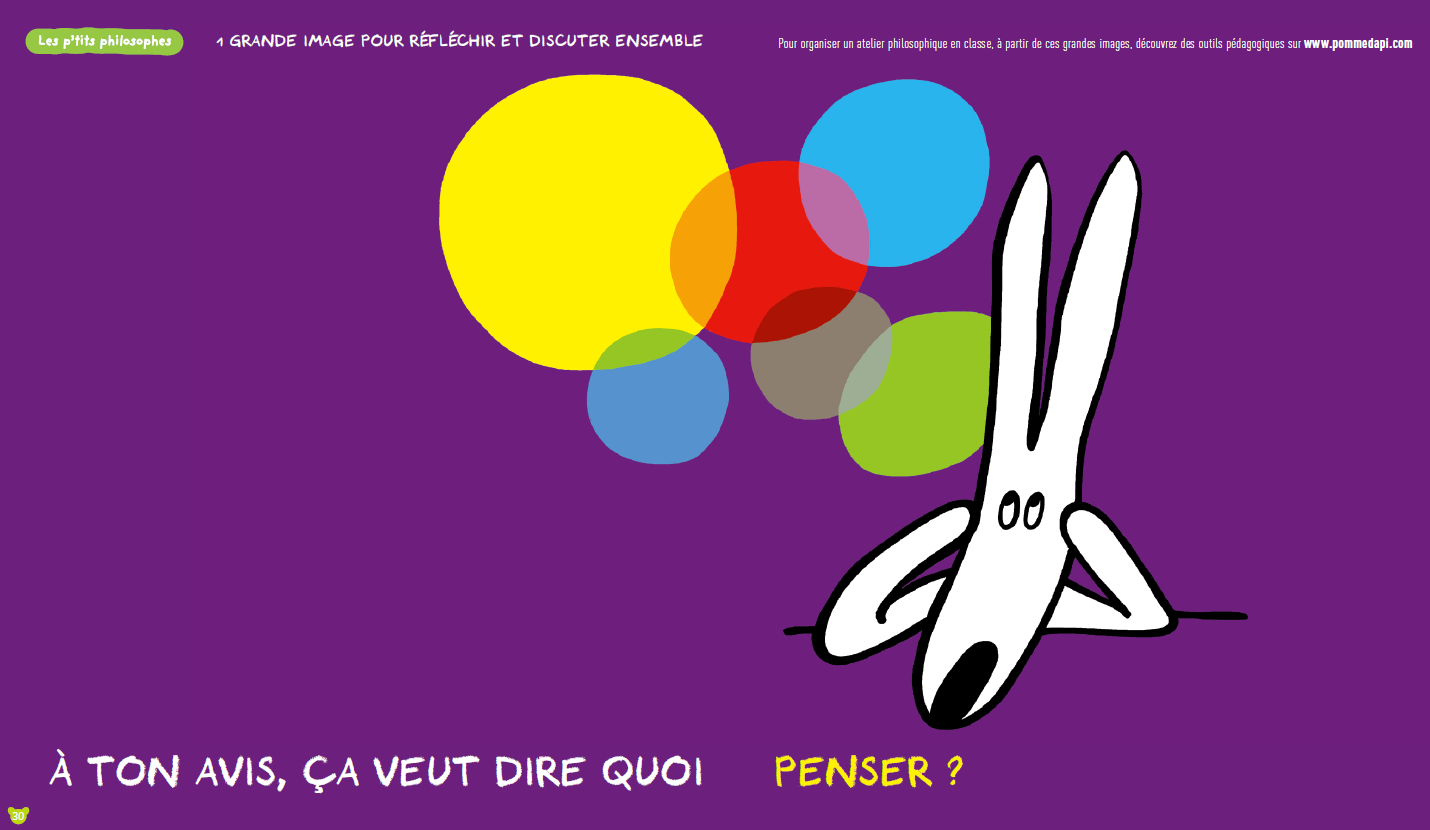 [Speaker Notes: Commencer par questionner les enfants
Fiche pédagogique disponible : https://www.charivarialecole.fr/archives/2539
Penser, qu’est-ce que c’est ? la bd, le poster, la fiche

Des questions descriptives peu implicantes :
– Qui voit-on sur cette image ?
– Que fait-il ?
– Comment est son visage ? Et ses yeux ?
Que regarde-t-il ?
– À part ce personnage, qu’est-ce qui est dessiné ?
– Comment sont ces bulles
(couleurs, taille, emplacement) ?
A/Des questions qui amènent à exprimer un jugement et
à formuler une appréciation
– À ton avis, dans quelle position est ce personnage ?
Pourquoi s’est-il mis dans cette position ?
– Penses-tu qu’il y ait vraiment des bulles à côté
du personnage ? Pourquoi sont-elles dessinées,
si ce n’est pas le cas ?
– Penses-tu que ce personnage est content, ou pas,
de faire cela (accueillir des interprétations diverses) ?

Des questions pour aborder la pensée
Des questions sur la grande image
– Pourquoi le personnage se tient-il la tête ?
– À ton avis, si ce ne sont pas de « vraies » bulles, que nous montrent-elles ?
– Quelles sont toutes les choses auxquelles ce personnage peut être
en train de penser ? (éventuellement, associer les couleurs
à des pensées : « dans la bulle verte, il pense à la campagne… » etc.)
Des questions qui font le lien avec la vie personnelle et scolaire
– T’est-il déjà arrivé d’être comme le personnage ?
– À quelle occasion ? Raconte (relever ces exemples
pour éventuellement séparer : rêve, souvenir, projet, etc.)
– Depuis ce matin, as-tu déjà pensé à certaines choses ?
– Peux-tu me citer une de tes pensées ?
– T’est-il déjà arrivé de te dire : « J’aurais dû y penser ! »
Quand était-ce ? Que se passait-il ?
Qu’est-ce qui aurait changé si tu y avais pensé ?
– T’est-il déjà arrivé de penser à des choses qui n’existent pas ?
Des questions générales qui procèdent par comparaisons et oppositions
– Est-ce qu’on ne pense que lorsqu’on est assis ?
Peux-tu expliquer une situation où, dans la vie de tous les jours,
on pense sans être assis ?
– Et à l’école, est-ce qu’il n’y a que lorsque l’on est assis que l’on pense ?
– Peux-tu citer une situation où l’on pense,
tout en faisant quelque chose ?
– Est-ce qu’il t’est déjà arrivé, une fois, de penser à autre chose
qu’à ce que tu faisais ?
– Est-ce que, parfois, on arrive à faire quelque chose
sans avoir besoin de penser sans arrêt pour y arriver
(par exemple : marcher…) ?
– Connais-tu une chose que l’on n’arriverait pas à faire,
si on ne savait pas penser ?
– Connais-tu un endroit fait exprès pour apprendre aux enfants à penser ?
– Est-ce que tu peux raconter un moment où l’on a appris
à penser quelque chose, à l’école ?
– Comment le maître ou la maîtresse fait-il (elle)
pour nous apprendre à penser ?
– Y a-t-il une chose qu’un petit bébé va devoir apprendre à penser,
et que toi, tu as déjà apprise ?
avr]
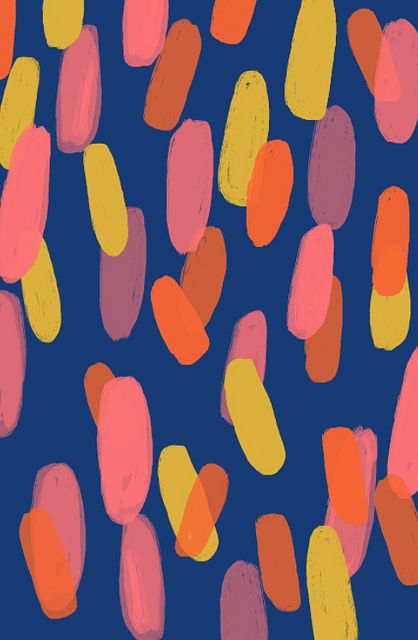 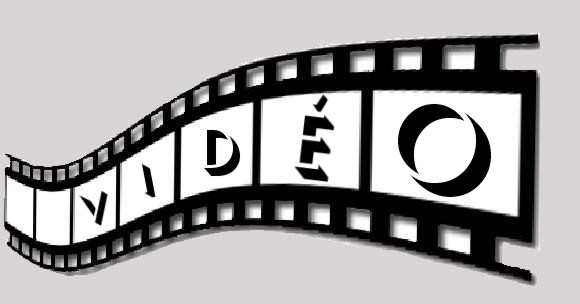 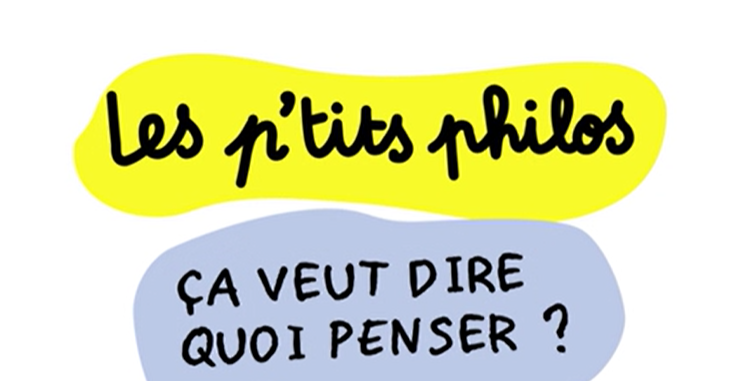 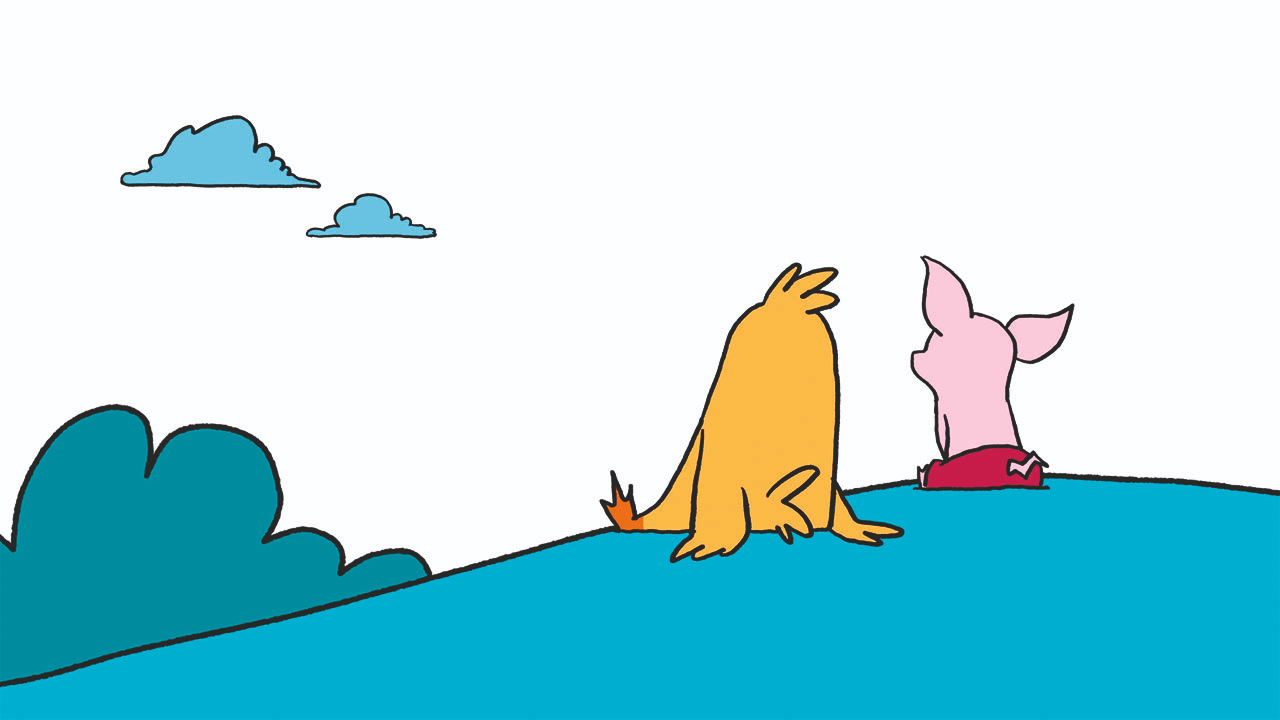 https://www.familiscope.fr/videos/1jour-1question/ca-veut-dire-quoi-penser/
[Speaker Notes: VIDEO : C'est quoi, penser ? Est-ce que c'est réfléchir ? Se poser des questions ? Rêver ? Se parler dans sa tête ? Avoir des idées ? Quatre petits amis se confient et posent la question de la pensée. Des moments où on pense, et ce que cela nous fait.

Autres vidéos :
Les P'tits philosophes: 5 dessins animés, 5 questions pour réfléchir avec les maternelles
https://www.labophilo.fr/2020/03/18/les-p-tits-philosophes-dessins-anim%C3%A9s-gratuits-pour-r%C3%A9fl%C3%A9chir-avec-les-maternelles/]
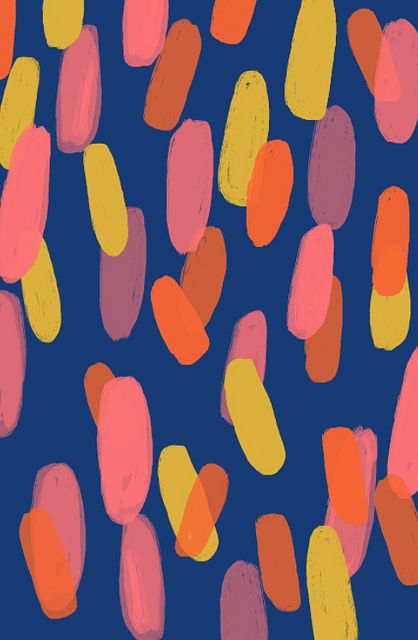 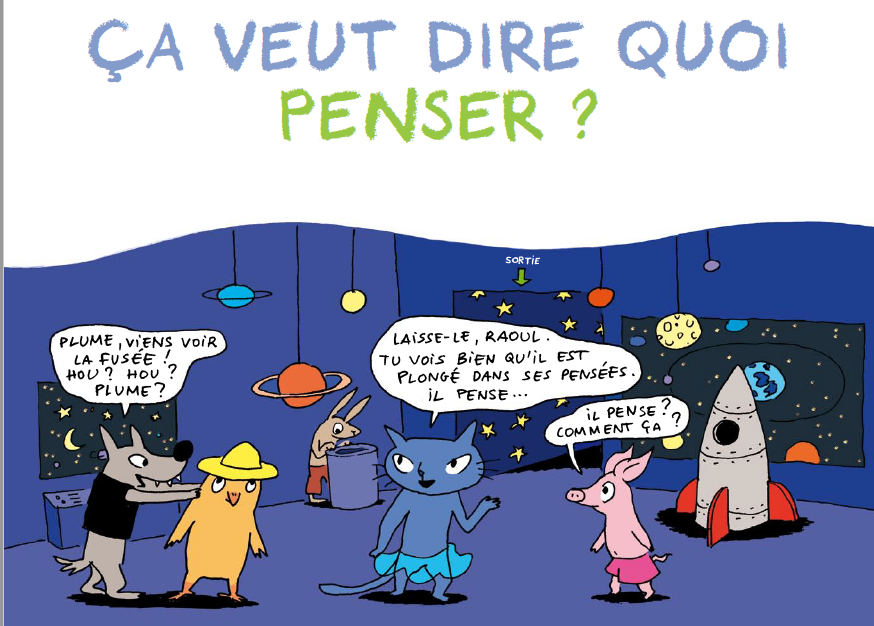 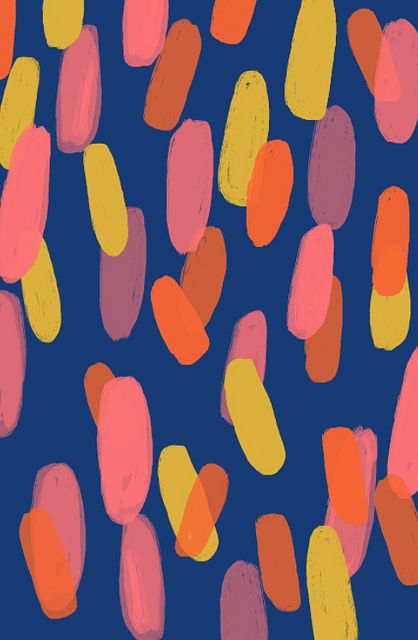 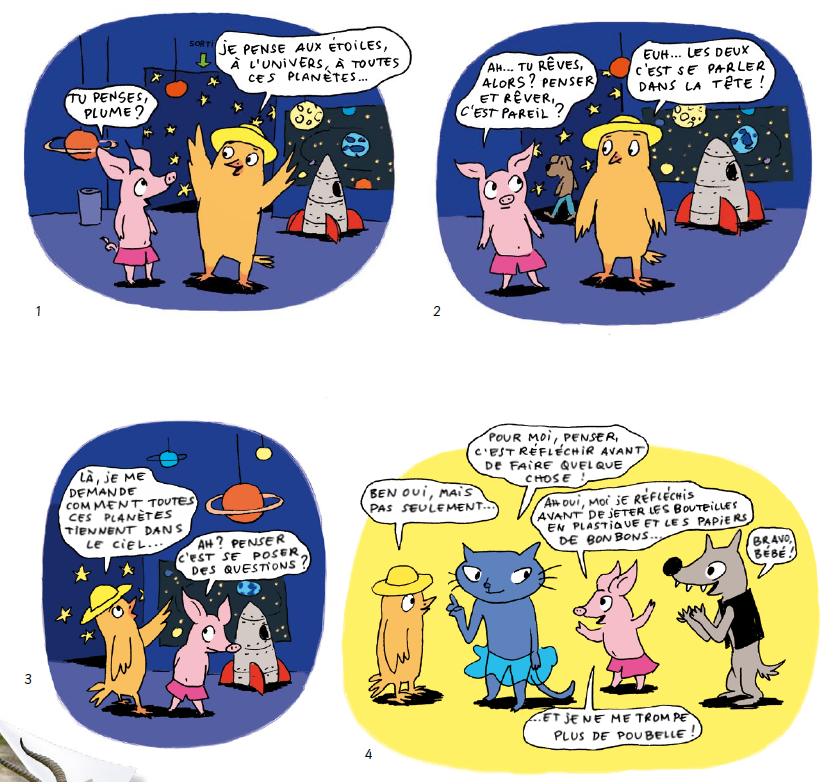 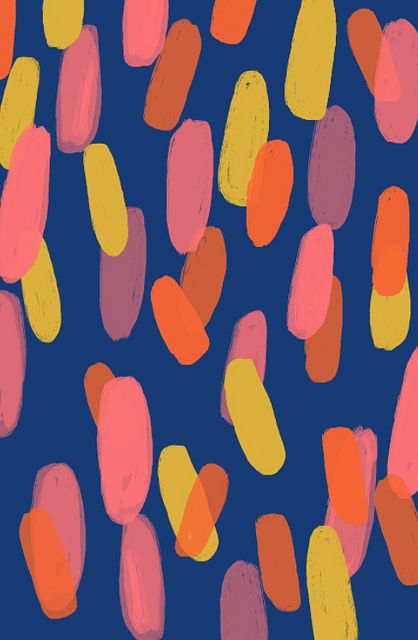 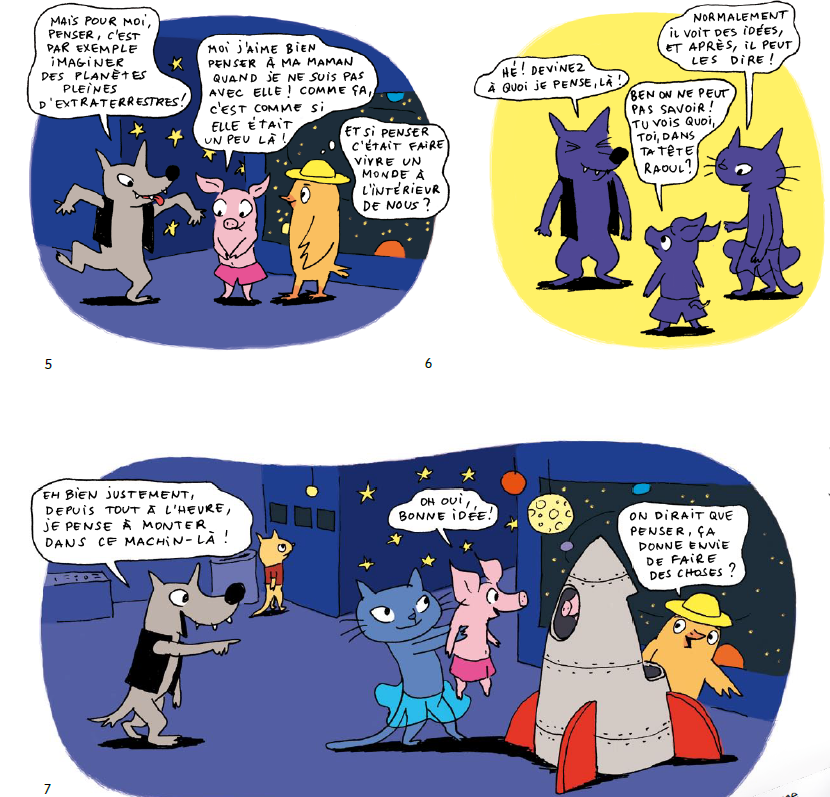 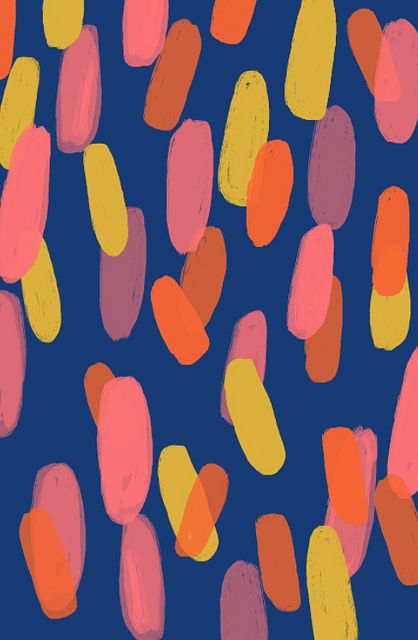 Et pour nous, à quoi cela sert-il de penser ?
Que retenons-nous ?
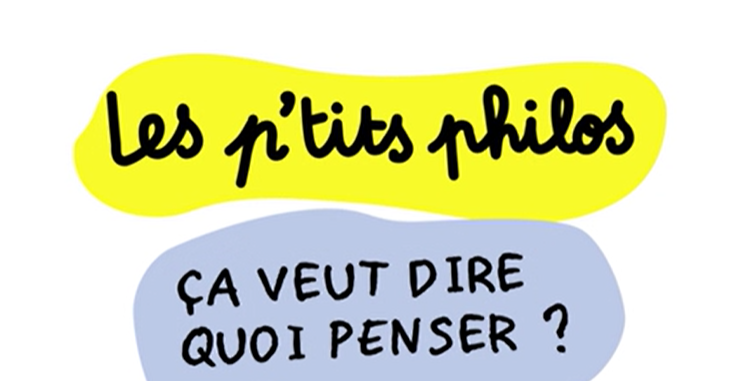 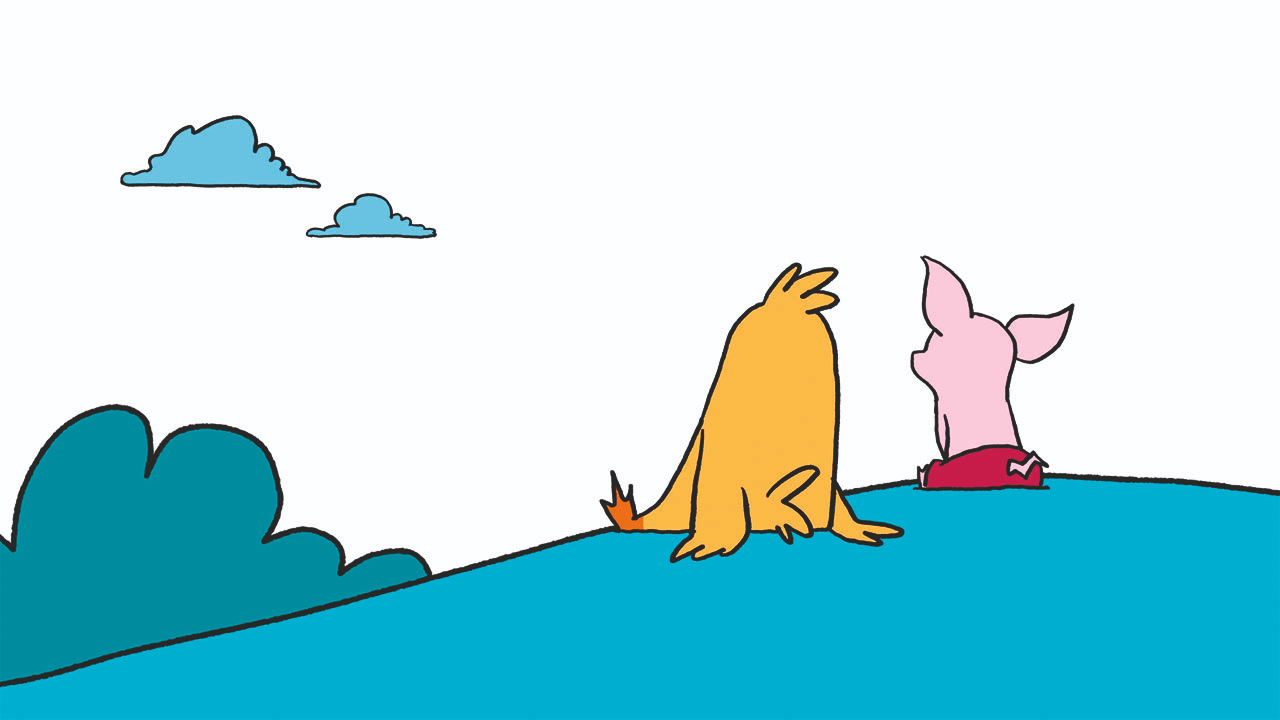 [Speaker Notes: Faire une synthèse collective:
Faire une liste ensemble : à quoi cela sert-il de penser ?
Proposer la réappropriation personnelle
Par le dessin :
– Dessine un moment de la classe où l’on est en train d’apprendre à penser.
– Dessine dans une bulle une chose à laquelle tu aimes bien penser
(reprendre le personnage du poster et remplacer les bulles
par les dessins d’enfants).
Par l’échange :
Demander à la maison, aux parents, de raconter un moment
où ils ont eu besoin de penser. Le raconter le lendemain.
À l’occasion d’une activité autre (en particulier lors d’un atelier) :
Raconter la façon dont on s’y prend pour mettre en évidence
le rôle de la pensée et son organisation (par des verbes :
regarder, observer, comparer, etc.)]
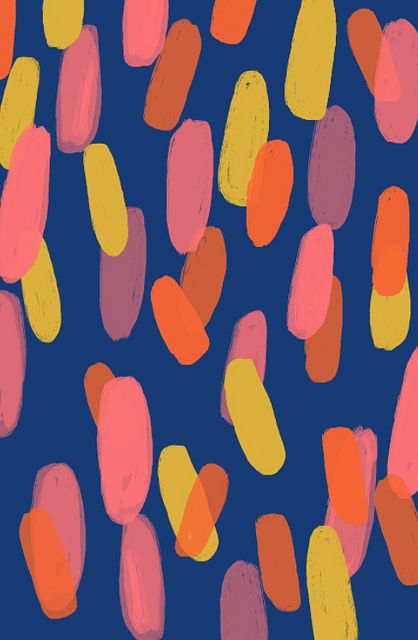 Penser aux albums jeunesse
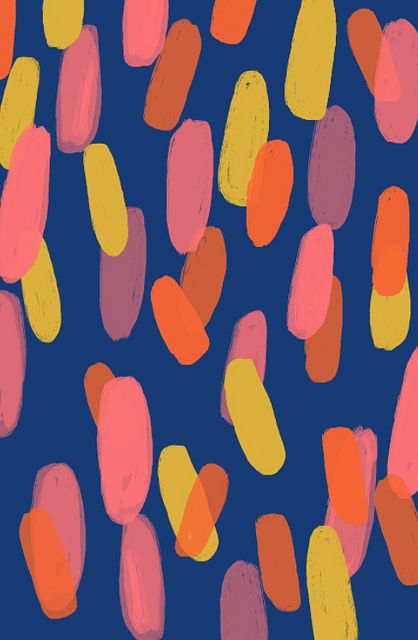 Tous les albums sur l’école peuvent être utilisés, pour effectuer une mise en réseau sur ce sujet.
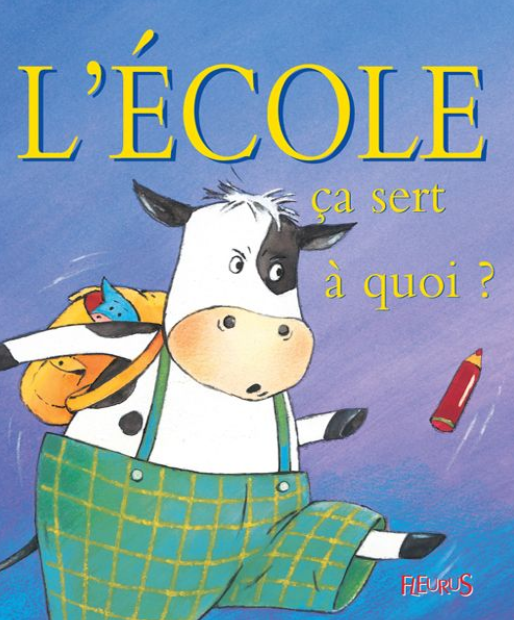 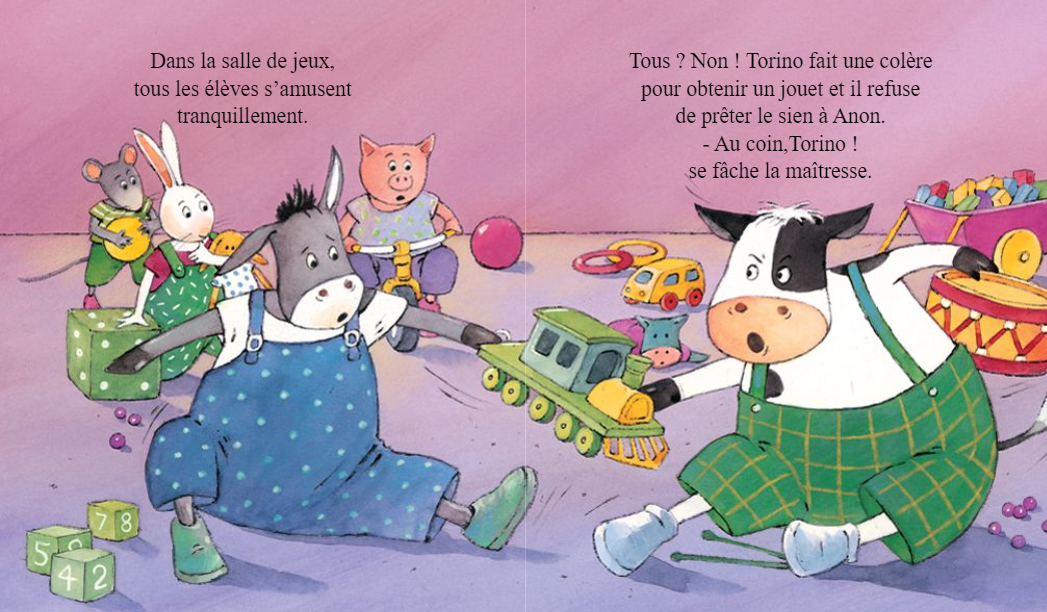 [Speaker Notes: A partir des albums connus des enfants, lister les apprentissages identifiés… le rôle de l’enseignant…. et compléter par de nouvelles lectures ou vidéos…]
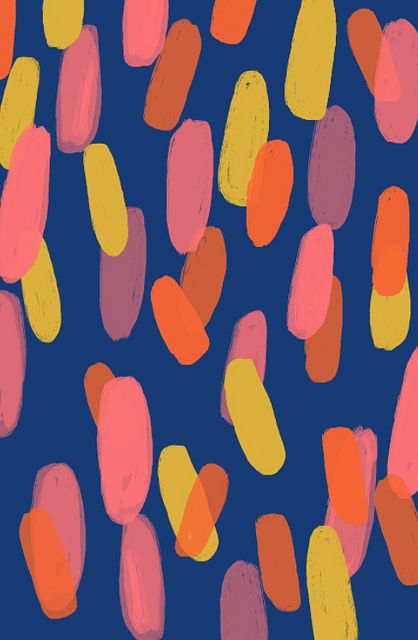 Chanson
L’école
La liberté
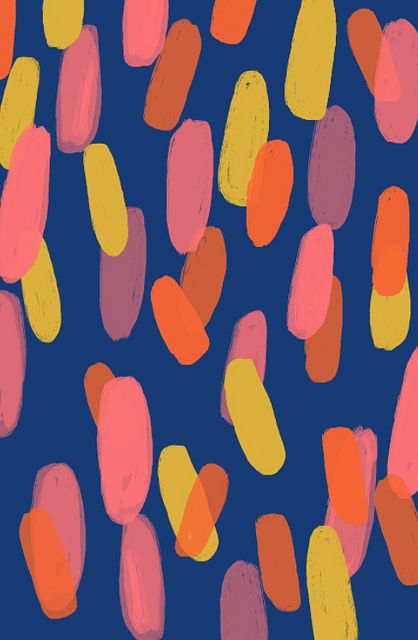 L.I.B.E.R.T.É. - Les Enfantastiques
https://www.youtube.com/watch?v=ZOfoN8u11Dc
Sur les tableaux des écoles 
Dans les livres et les cahiers 
Sur les pare-brise des bagnoles 
Sur les marches d'escaliers
Sur les toitures des maisons 
Sur les murs gris des usines 
Sur les bateaux, les avions 
A la une des magazines

Refrain : 7 lettres de l'alphabet 
               A écrire et à chanter L.I.B.E.R.T.E x4 

Sur les canons, les fusils 
Sur les pétales des fleurs 
Sur la Grande Muraille de Chine
Sur la ligne d'équateur
Sur les aiguilles du temps
 En haut de la Tour Eiffel 
Sur les vagues des océans 
Sur les rayons du soleil
Paroles et musique : Jean Nô 
Editions Bizou Muzic
[Speaker Notes: .I.B.E.R.T.É. - #LesEnfantastiques #Liberté, sept lettres de l’alphabet à écrire et à chanter.... un titre extrait de l'album "Elle me plaît bien comme ça la France" qui contient 16 chansons sur les thèmes de la citoyenneté, la laïcité, l’éducation, la liberté d’expression... interprétées par 500 élèves d'école élémentaire. Cette chanson a été écrite dans le cadre de "Chansons en création" par #MonsieurNô avec les élèves de la classe de CM1/CM2 de Morgane ROULLIER de l'école St Anne du Grand Fouqueray]
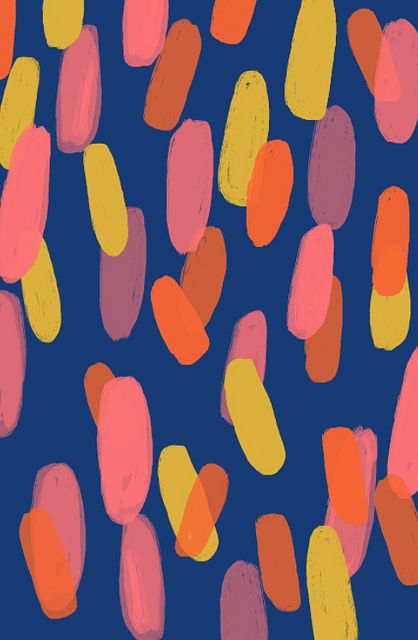 Proposition
 d’outils
Vidéos
Pour les CP/CE
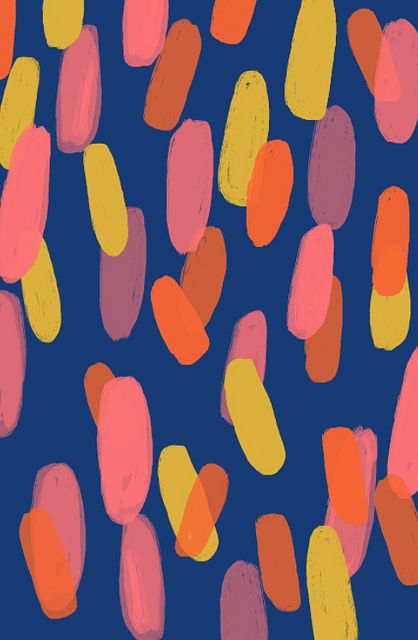 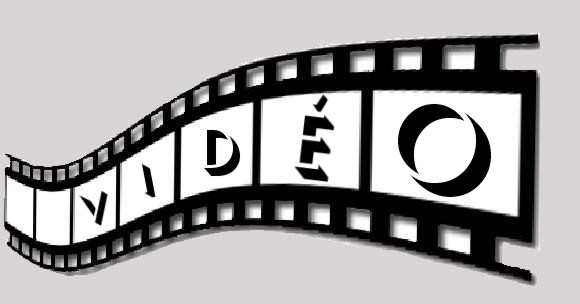 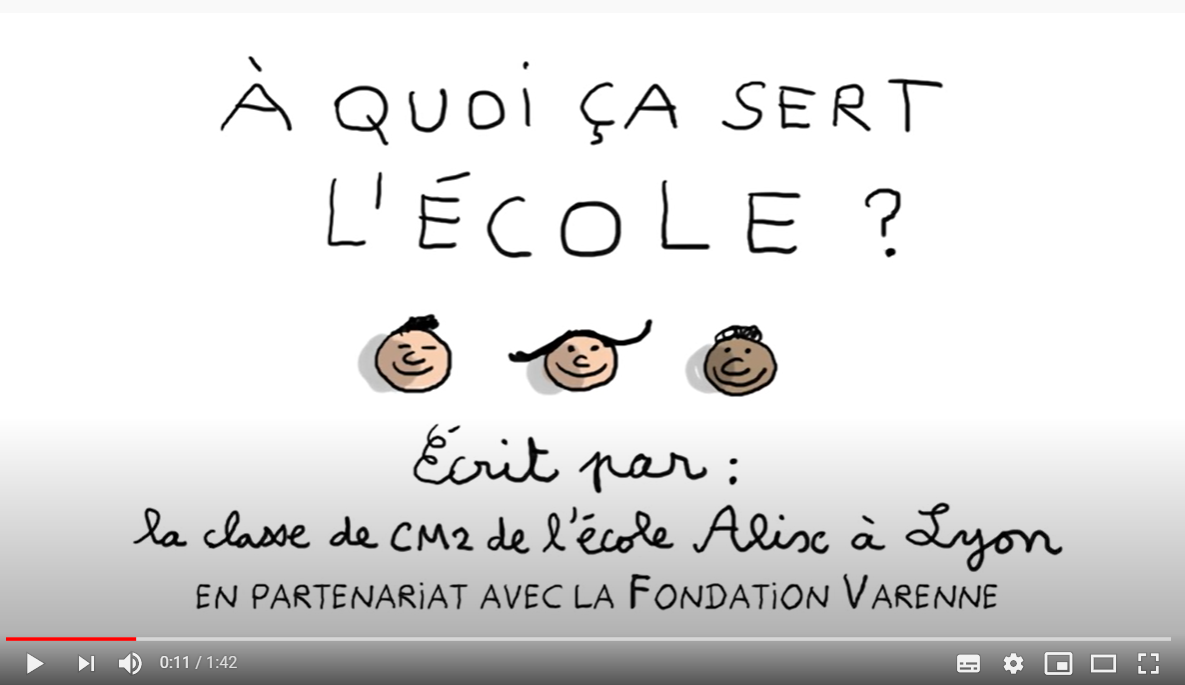 https://www.youtube.com/watch?v=_FPWZNj_qmg
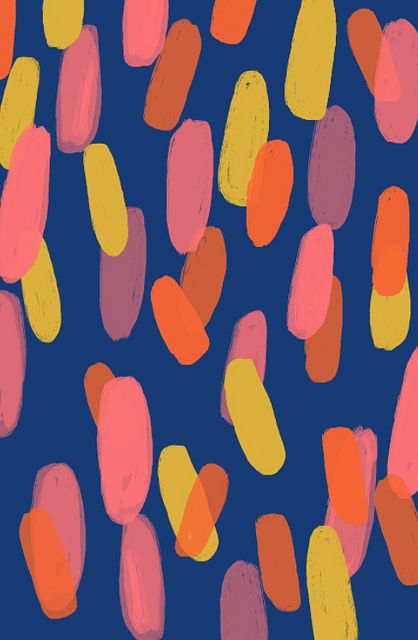 Pourquoi va-t-on à l'école ? Cycle 2 et 3
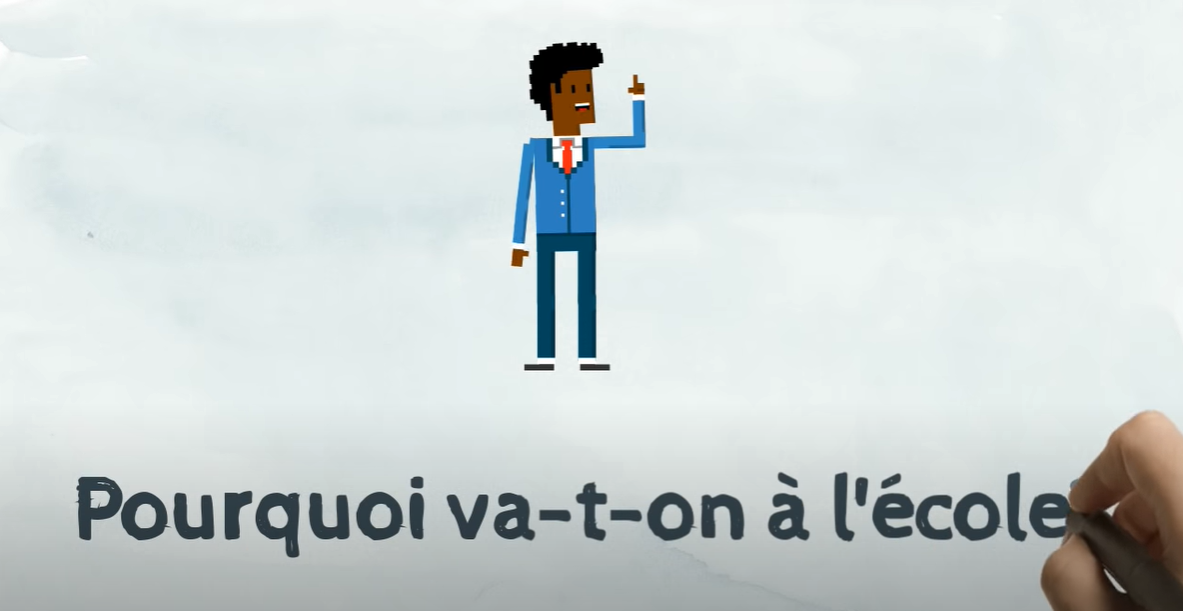 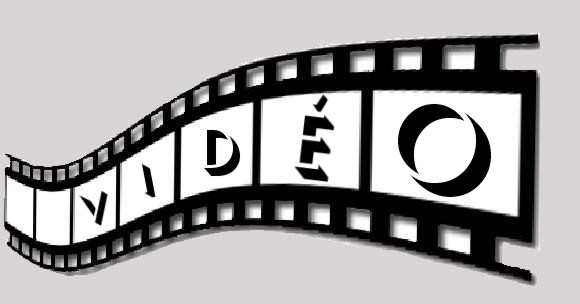 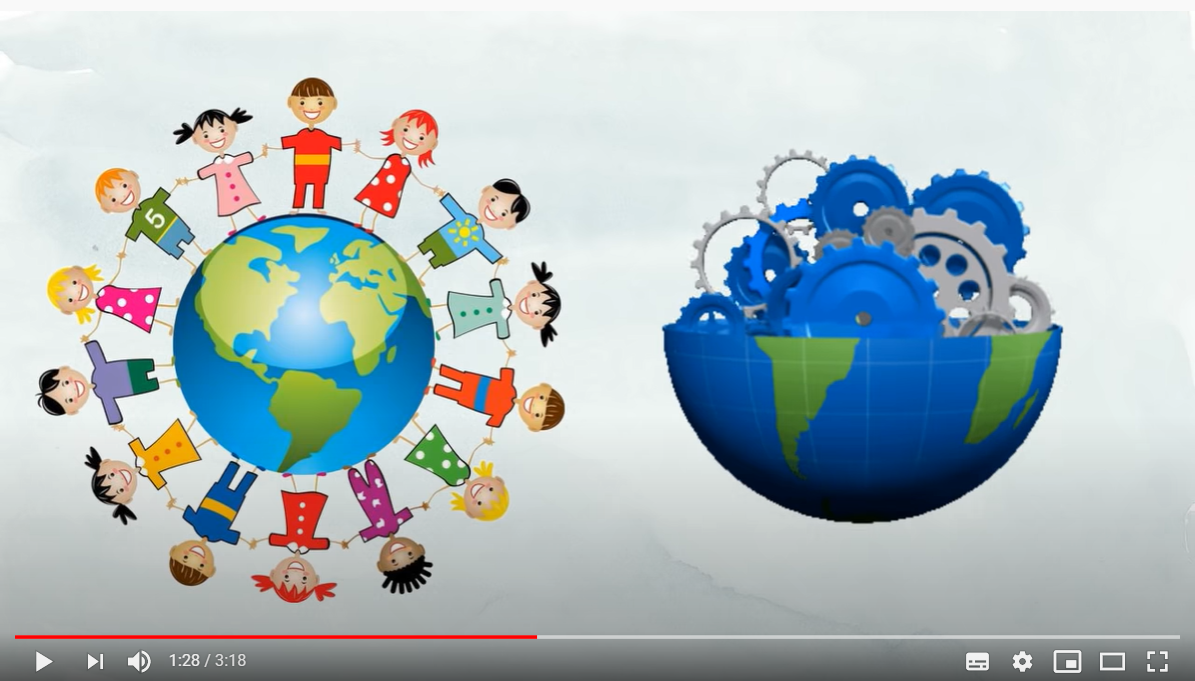 https://www.youtube.com/watch?v=FSq3Wqk-qKM
https://www.youtube.com/watch?v=FSq3Wqk-qKM
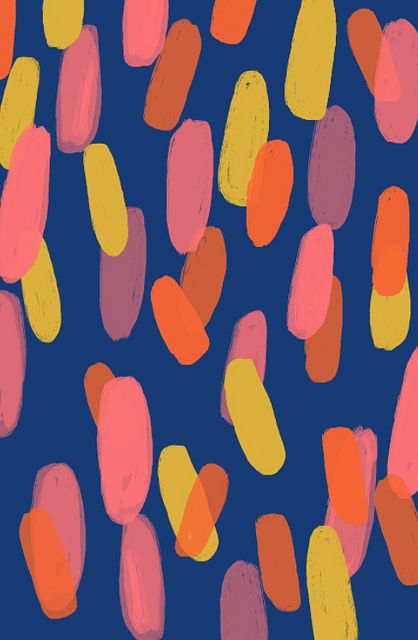 Chaque enfant doit pouvoir apprendre pour bien grandir
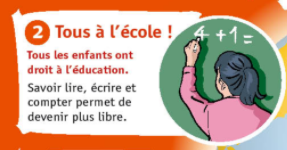 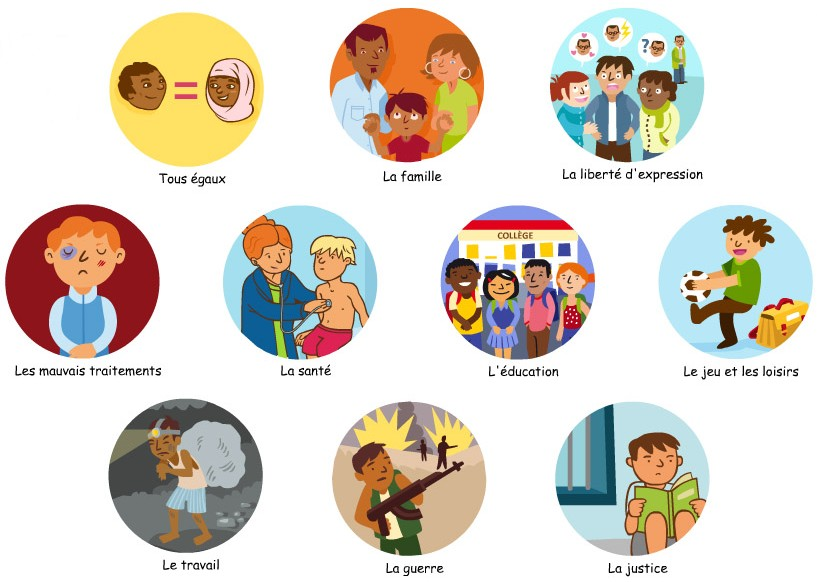 [Speaker Notes: Lire la convention des droits de l’enfant
Chanson de Dominique Dimey]